Histologie imunitních orgánů
Bi5220c Imunologie - cvičení 2021
Imunitní orgány
Primární (centrální)
Brzlík (Thymus)
Kostní dřeň (angl. Bone marrow)
Fabriciova burza (Bursa Fabricii)

Sekundární (periferní)
Slezina
Mandle
Lymfatické uzliny
Peyerovy pláty
Apendix
Imunitní orgány
Primární (centrální)
Maturace lymfocytů (školení lymfocytů)
Nedochází ke střetu s antigenem!

Sekundární (periferní)
Vychytávání antigenů z vnitřního prostředí organismu
Střet imunokompetentních buněk s antigenem
Místo imunitní reakce
Lymfatický cévní systém
Drenáž a udržování optimálních podmínek v mezibuněčném prostoru
Odvod lymfy (mízy) z tkáňových prostor a její navrácení do krevního řečiště
Ústí do horní duté žíly, do pravého srdce
Proudí pouze jedním směrem
Pohyb lymfy – chlopně; svalstvo cévy; stahy okolní tkáně; činnost srdce
Lymfatický cévní systém
Kapiláry
Slepě zakončeny v tkáni
Jednovrstevný endotel
Absence lamina basalis – drží pomocí mezibuněčné hmoty, mikrofibril
Vysoce propusné i pro větší antigeny
Lymfatický cévní systém
Cévy
Tunica intima, media, adventicia
Vedou mízu přes přilehlé mízní uzliny (spádové uzliny)
Chlopně

Kmeny
Stavba podobna větším cévám
Hladká svalovina ve střední vrstvě
Inervace a krevní zásobení prostřednictvím vasa vasorum
I. Úloha – mikroskopování trvalých preparátů (brzlík, lymfatická uzlina)
Struktura imunitních orgánů
Lymforetikulární pojivo:
Fixní buňky
Síť retikulárních buněk mezenchymového původu (s vyjímkou brzlíku a mandlí) s četnými plazmatyckými výběžky (řídká x hustá tkáň)
Fixní makrofágy

Volné buňky (imunocyty)
Lymfocyty
Plazmatické buňky
Granulocyty
Dendritické buňky
Volné makrofágy
Kostní dřeň
Charakterizována venózními siny
Progenitory hemopoetických buněčných linií
Vznik B a T lymfocytů
Maturace B lymfocytů
Brzlík (thymus)
Primární imunitní orgán – nedochází v něm ke střetu imunitních buněk s antigenem!!
 Chybí aferentní lymfatické cévy
 Hematothymická bariéra

Dvojího ontogenetického původu
Mezenchymální původ – T lymfocyty, dendritické buňky
Entodermální původ – epitelové buňky
Brzlík (thymus)
Zrání T lymfocytů
Diferenciace na Th a Tc buňky
Pozitivní a negativní selekce
Thymové hormony – růstové a diferenciační faktory lymfocytů
Největší po narození; od puberty involuje a je nahrazován tukovou tkání
vazivové pouzdro
síť epiteliálních buněk (retikulární buňky)
septum
malé lymfocyty
kůra
dřeň
dendritické buňky
střední a velké lymfocyty
Hassalovo tělísko
krevní cévy
lymfatické cévy
septa
kůra
dřeň
Hassalovo tělísko
vazivové pouzdro
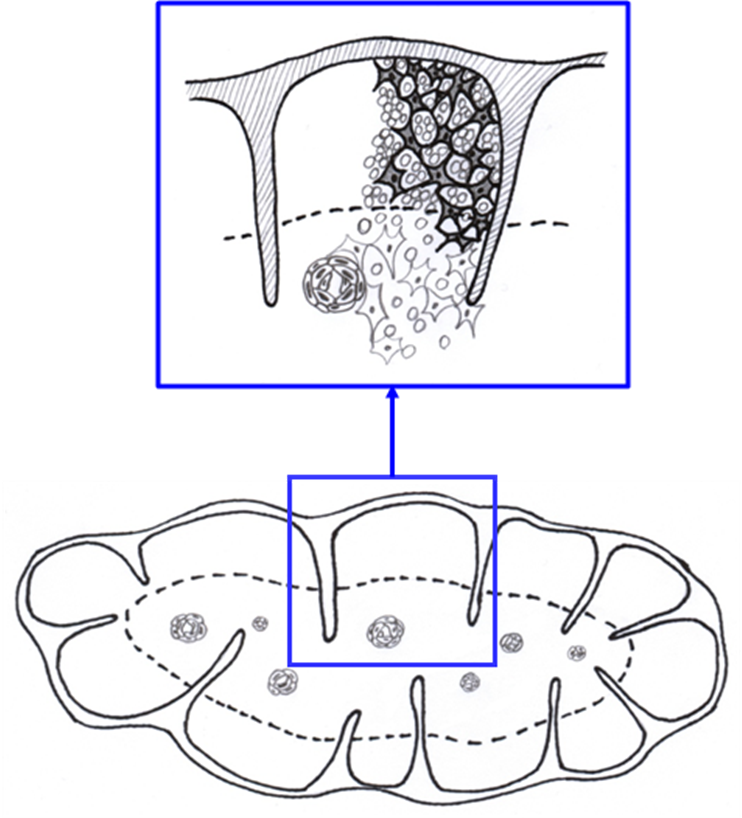 Brzlík (thymus) - struktura
Kůra (cortex)
Síť epiteliálních buněk
Malé T lymfocyty

Dřeň (medulla)
Střední a velké T lymfocyty
Hassalova tělíska
Brzlík (thymus)
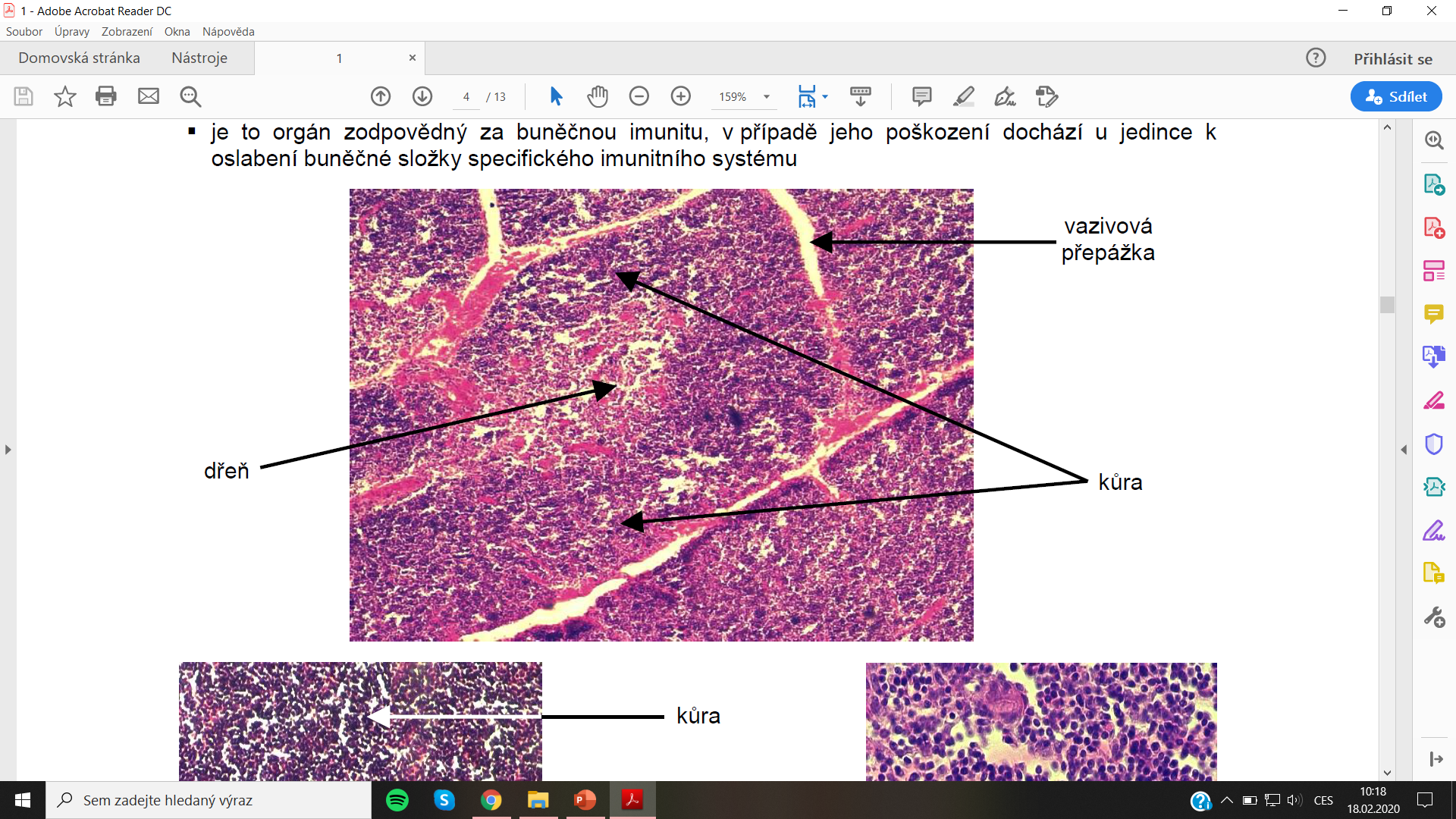 Brzlík (thymus)
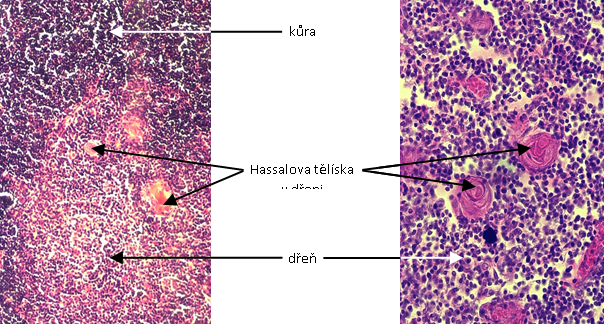 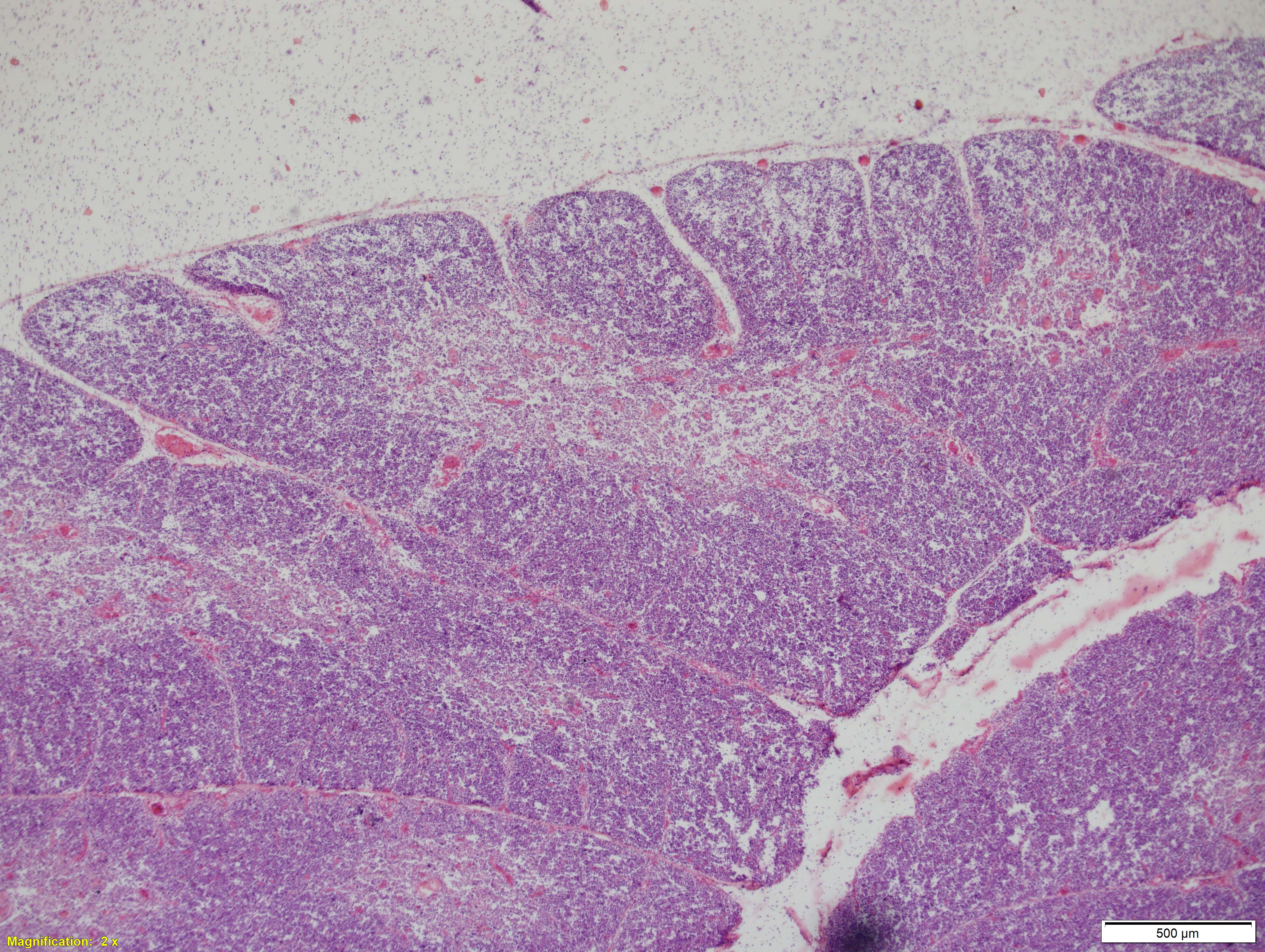 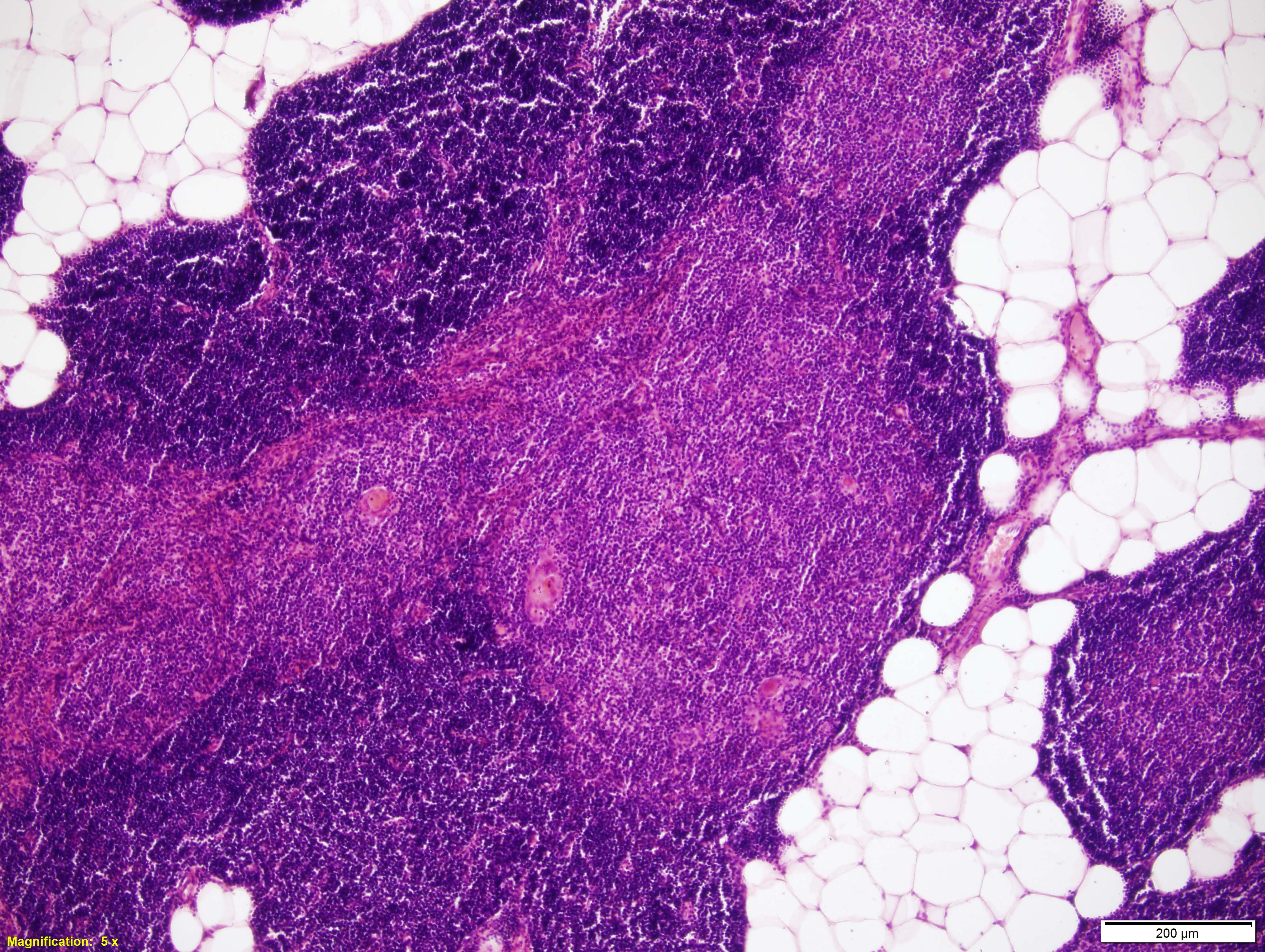 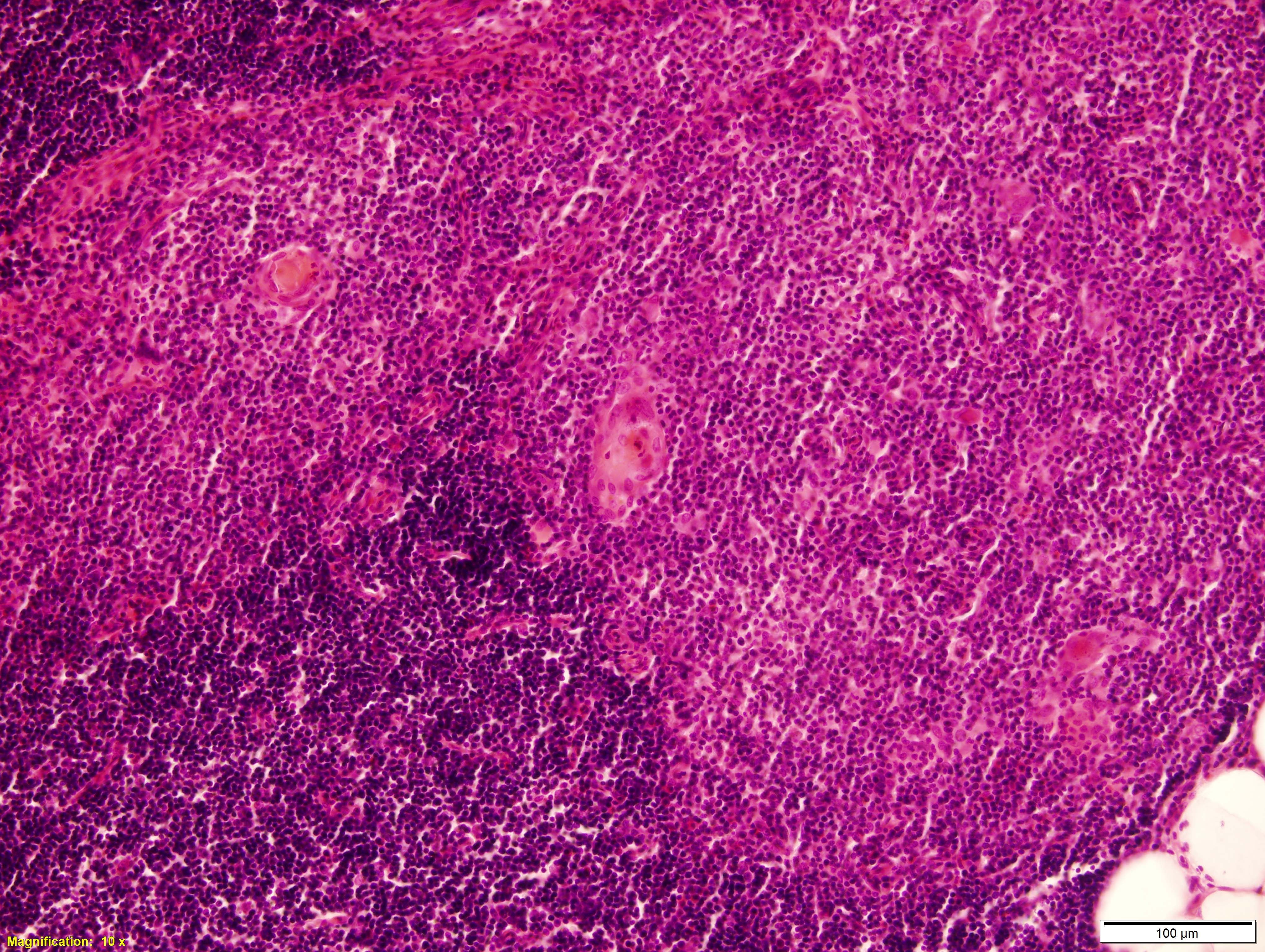 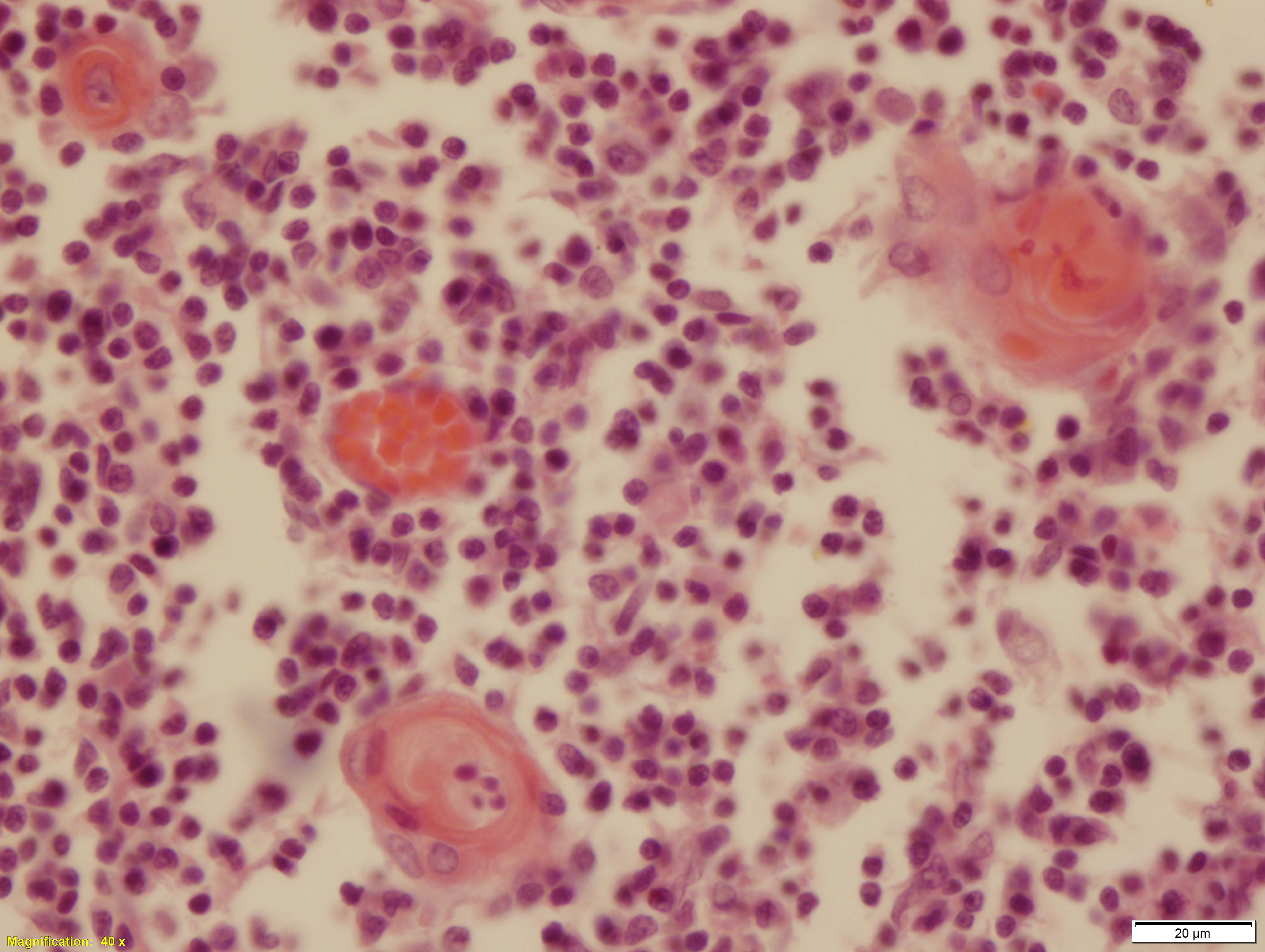 Lymfatická uzlina
Filtrují a očišťují lymfu od cizorodých částic
První místo, kde se spouští imunitní odpověď na antigen
Všechna lymfa musí projít minimálně jednou lymfatickou uzlinou, než je navrácena do krevního oběhu
Podél větších lymfatických cév, zejména v tříslech, axile, v hrudní a břišní dutině, podél cév v oblasti krku, ...
sekundární lymfatický uzlík
kůra (B lymfocyty, plazmatické buňky, DC, makrofágy)
subkapsulární sinus
podkorová oblast s HEV (T, B lymfocyty, DC)
primární lymfatický uzlík
eferentní lymf. céva
krevní cévy
vazivové pouzdro
dřeň (T, B lymfocyty)
septum
aferentní lymfatická céva
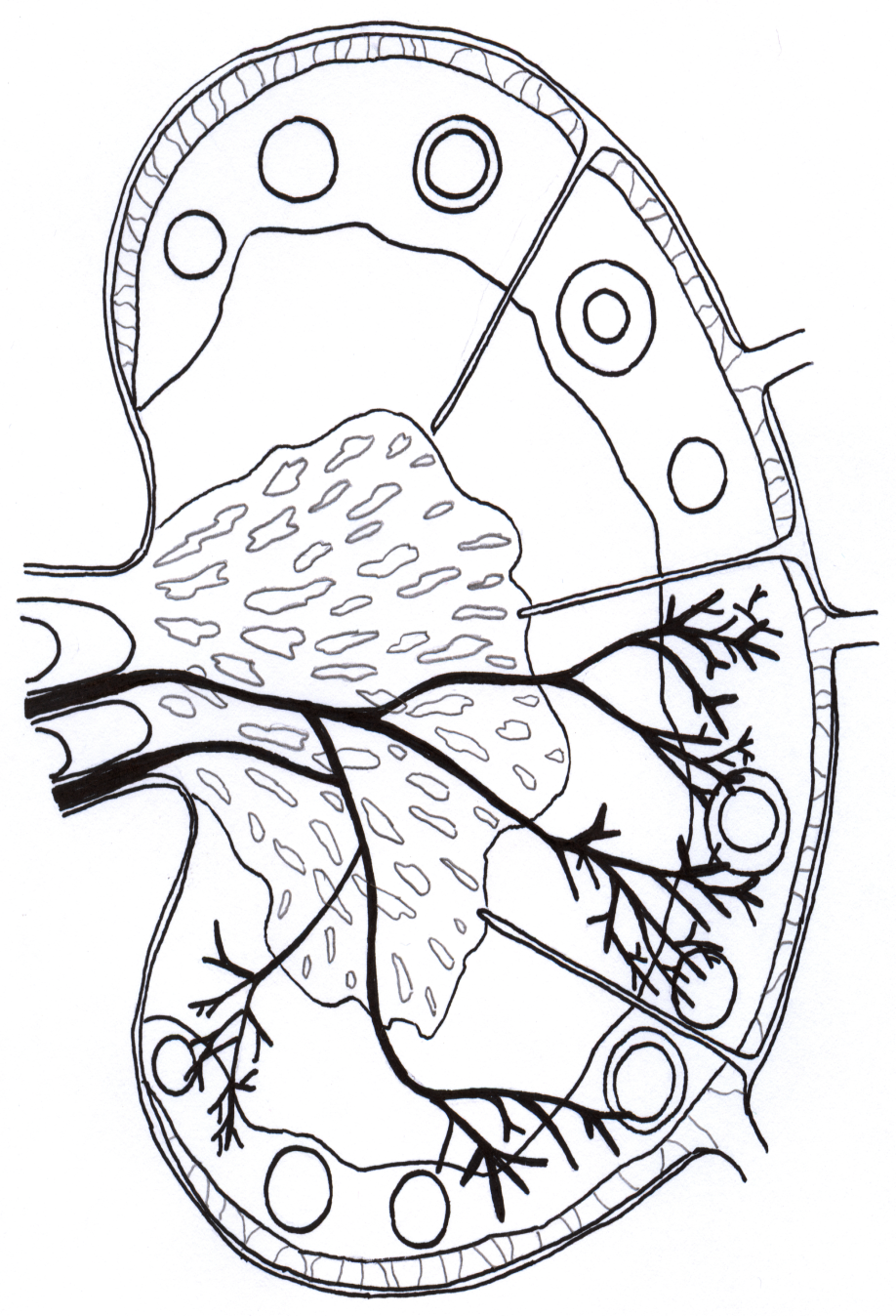 Lymfatická uzlina - struktura
Kůra
Folikulární uzlíky
B lymfocyty
APC
Podkorová oblast
HEV (high endothelial venules) – vstup B a T lymfocytů z krve
T lymfocyty
APC
Dřeň
Dřeňové provazce
Dřeňové siny
Lymfatické uzlíky (folikuly)
V sekundárních lymfatických orgánech
Kulovité útvary husté lymforetikulární tkáně
Primární (nestimulovaný)
Klidové neaktivované B lymfocyty
Sekundární (stimulovaný)
Zárodečné (germinální) centrum
Folikulární dendritické buňky
Aktivované B lymfocyty – plasmatocyty, paměťové buňky
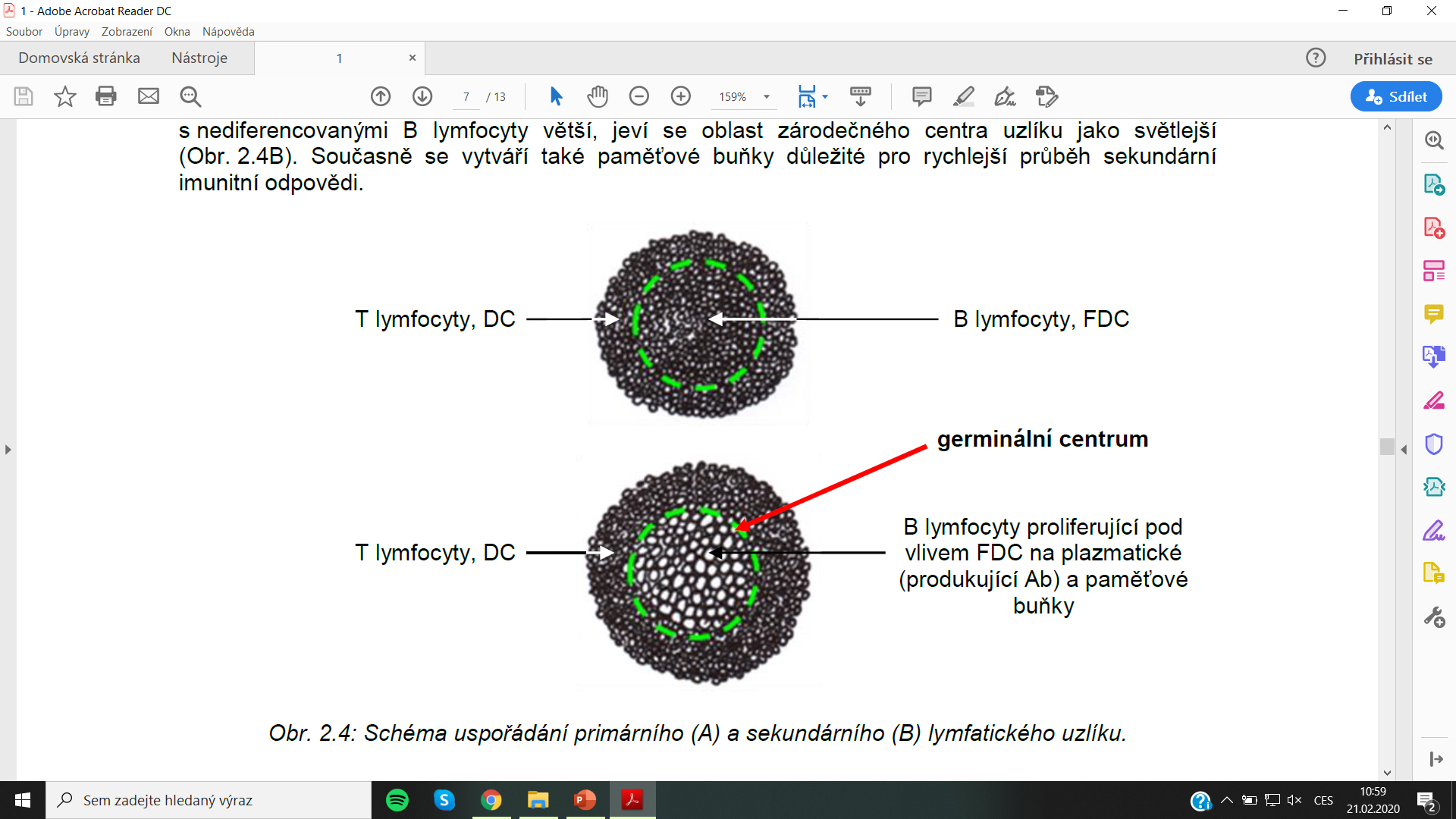 Lymfatická uzlina
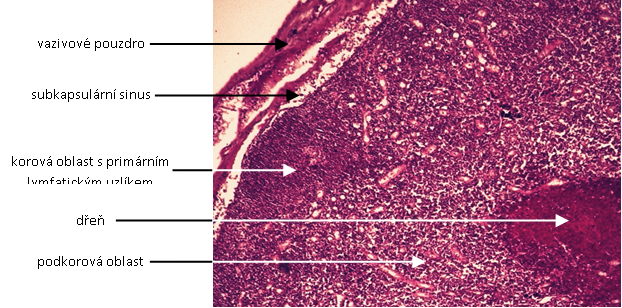 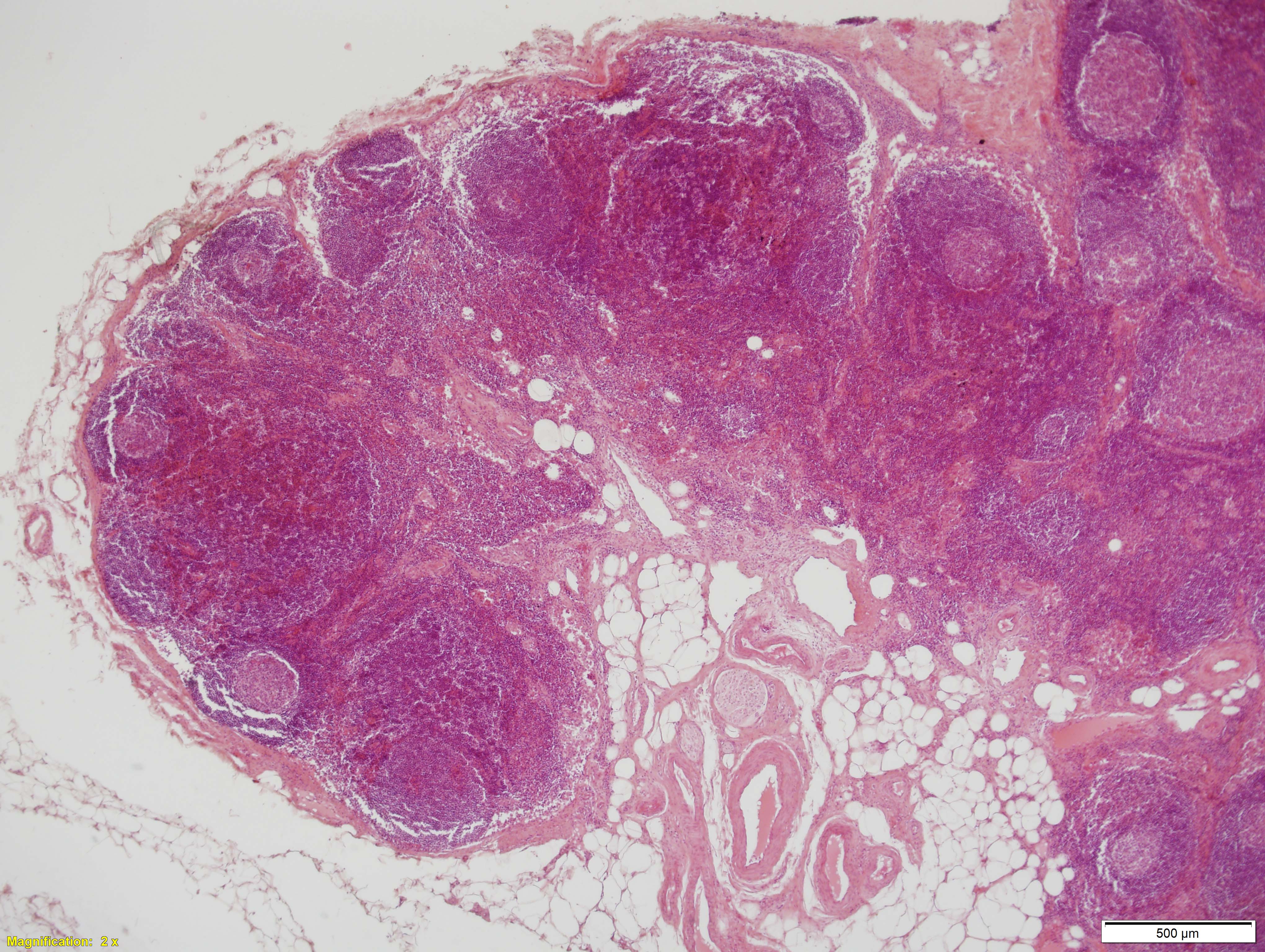 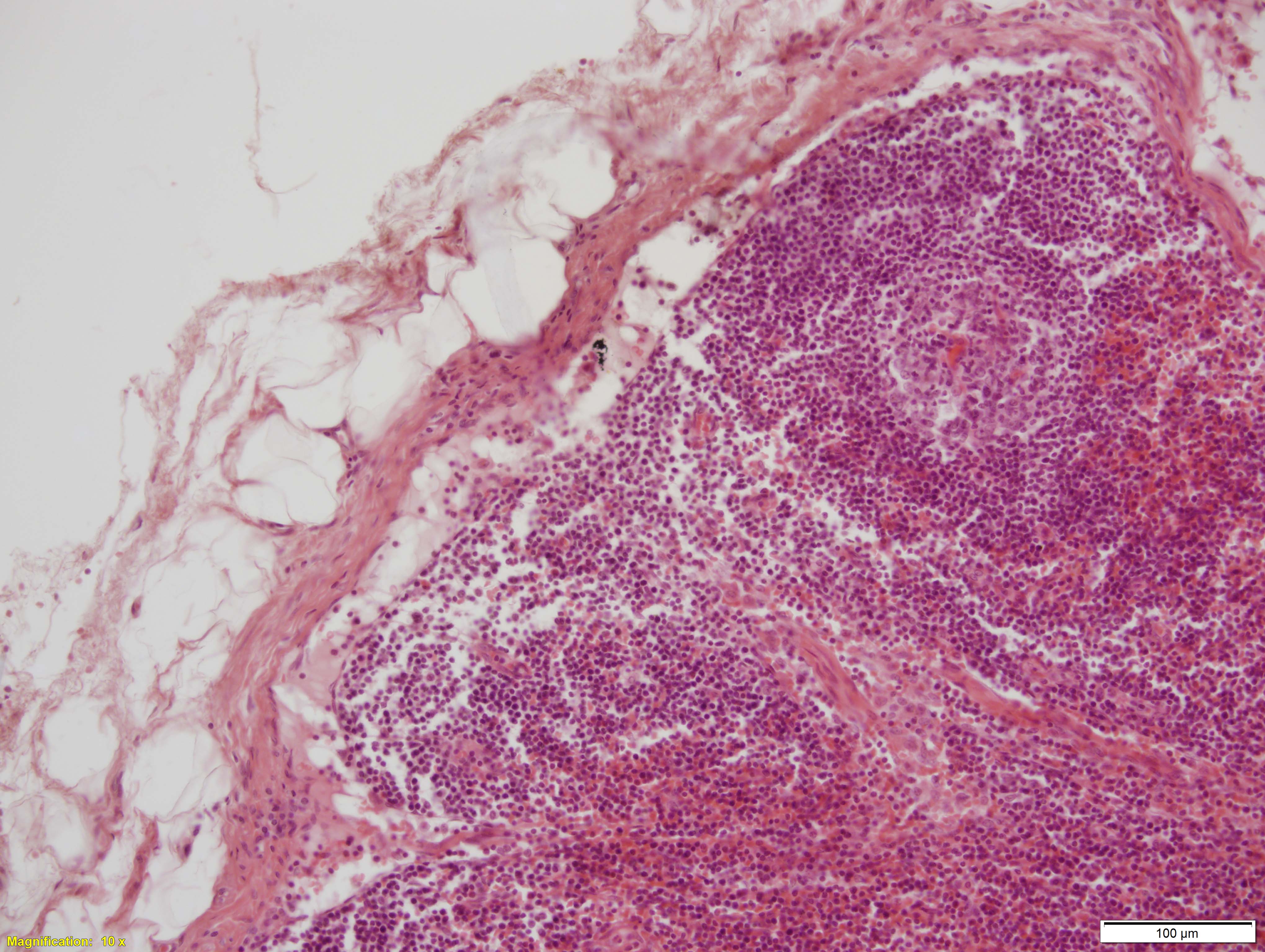 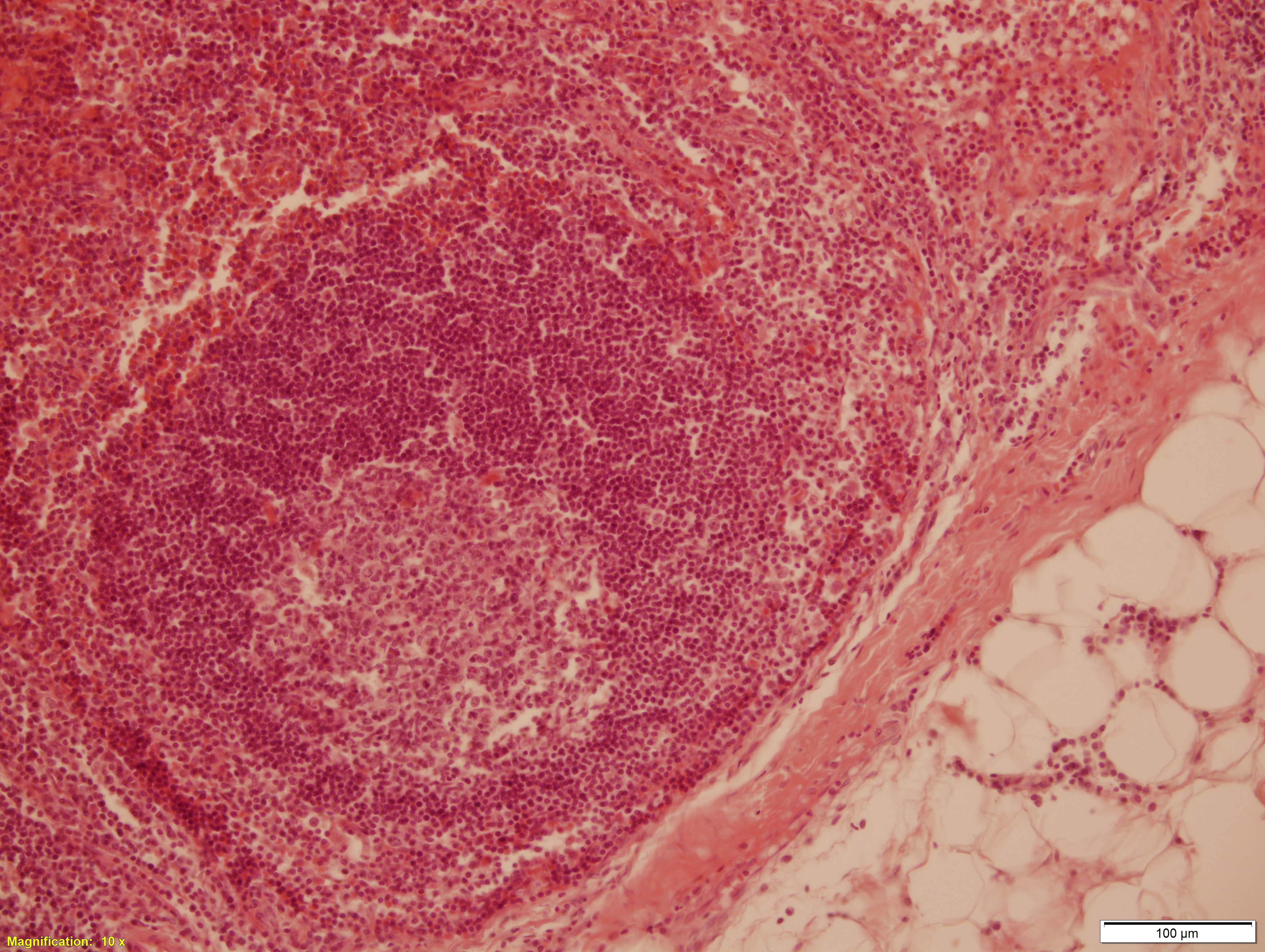 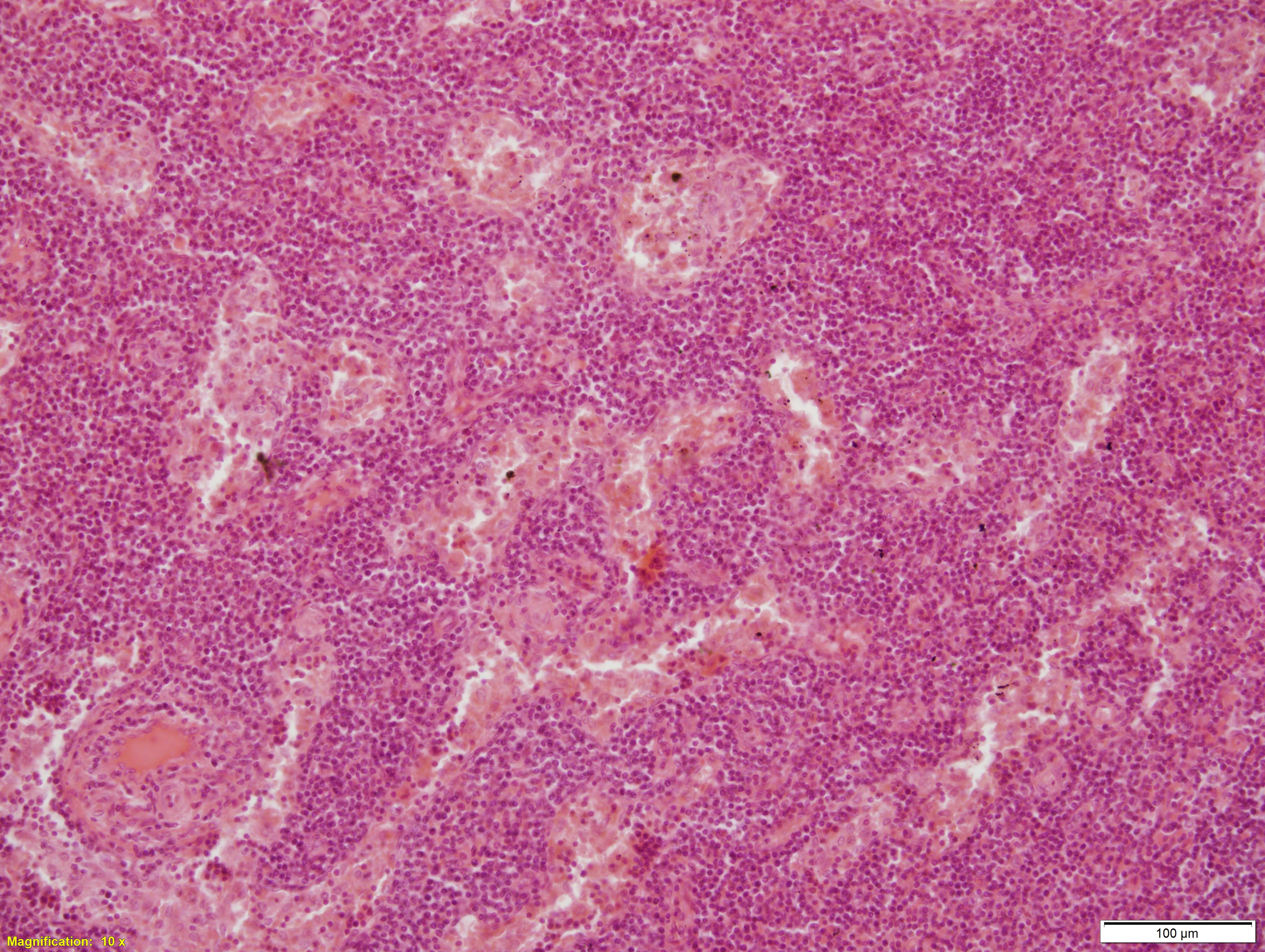 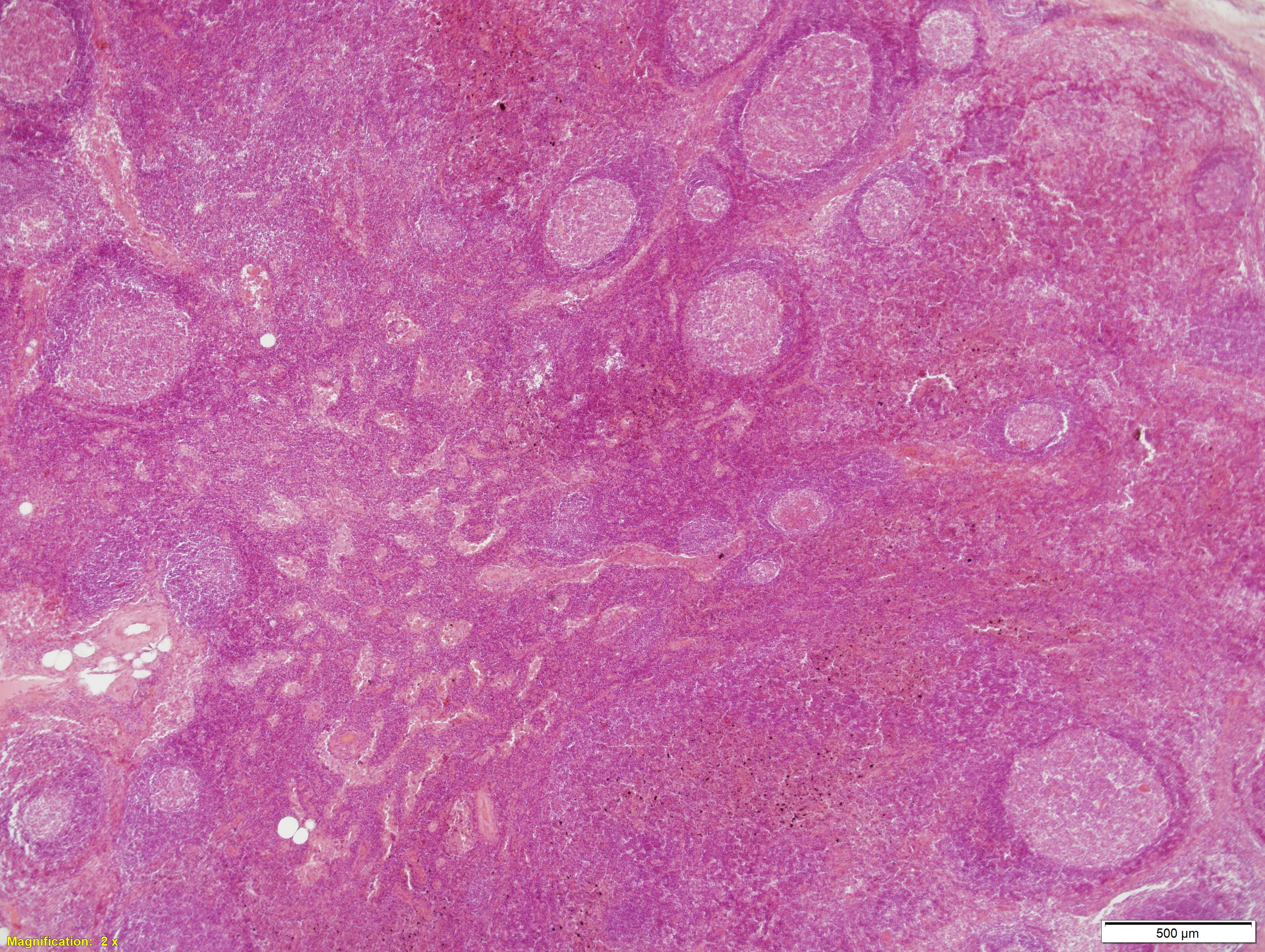 II. Úloha – mikroskopování trvalých preparátů (slezina, mandle, Peyerovy pláty)
Slezina (lien)
U člověka největší lymfoidní orgán
„Krevní filtr“
Střet imunitních buněk s antigeny z krve
Zánik erytrocytů a trombocytů (Billrothovy provazce)
Reservoár krve
vazivový obal
trámec
červená pulpa s krevními siny
bílá pulpa s lymfatickými uzlíky
slezinná tepna (arteria lienalis)
slezinná žíla (vena lienalis)
hilus
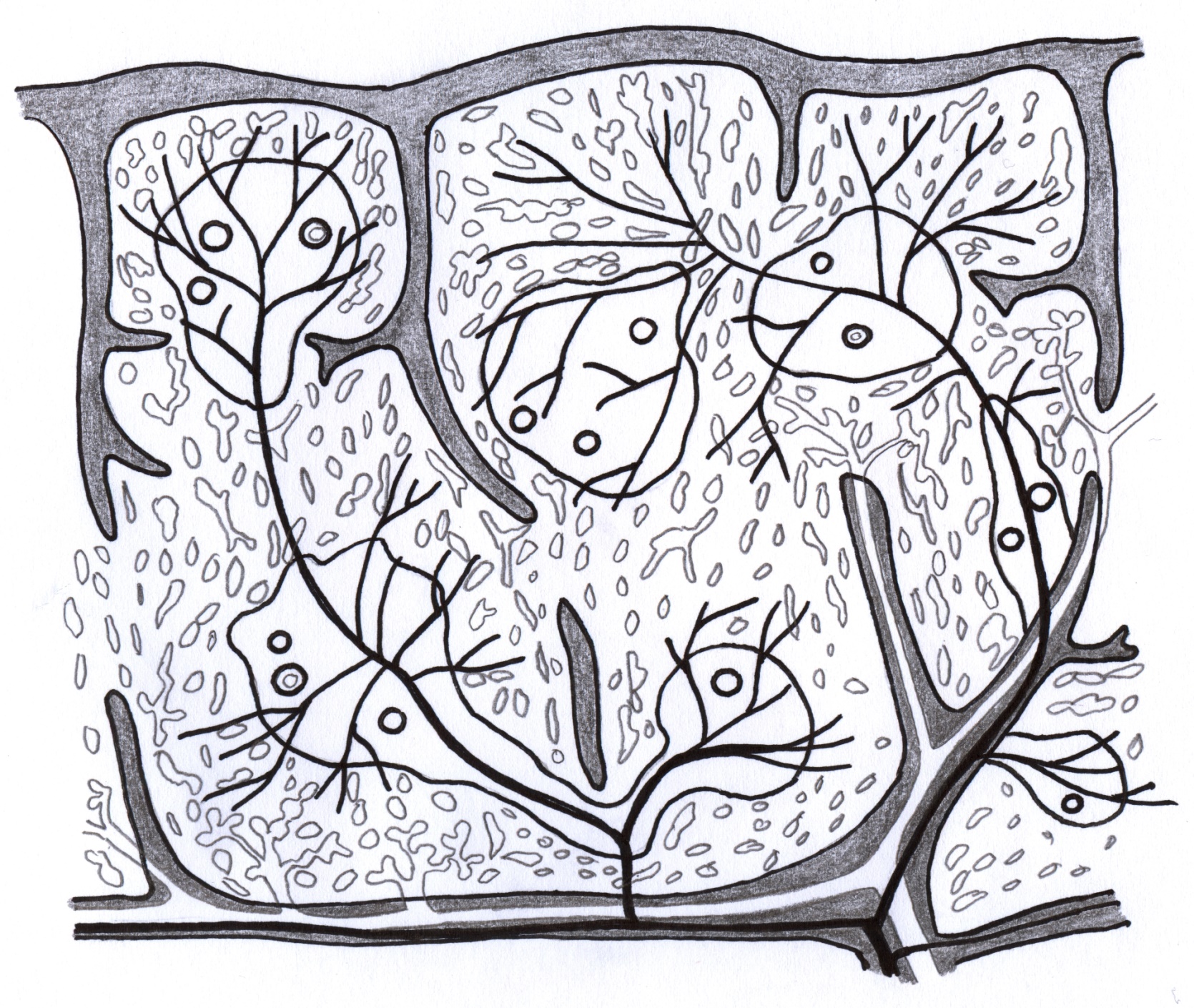 Slezina (lien) - struktura
Pulpa (parenchym)
Červená
Billrothovy provazce
Krevní siny

Bílá
Periarteriální lymfatické pochvy (PALS) – převážně T lymfocyty
Lymfatické uzlíky – převážně B lymfocyty
Marginální zóna – převážně B lymfocyty, makrofágy, DC
Slezina (lien)
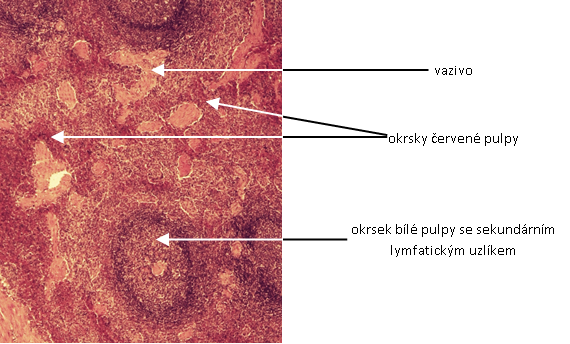 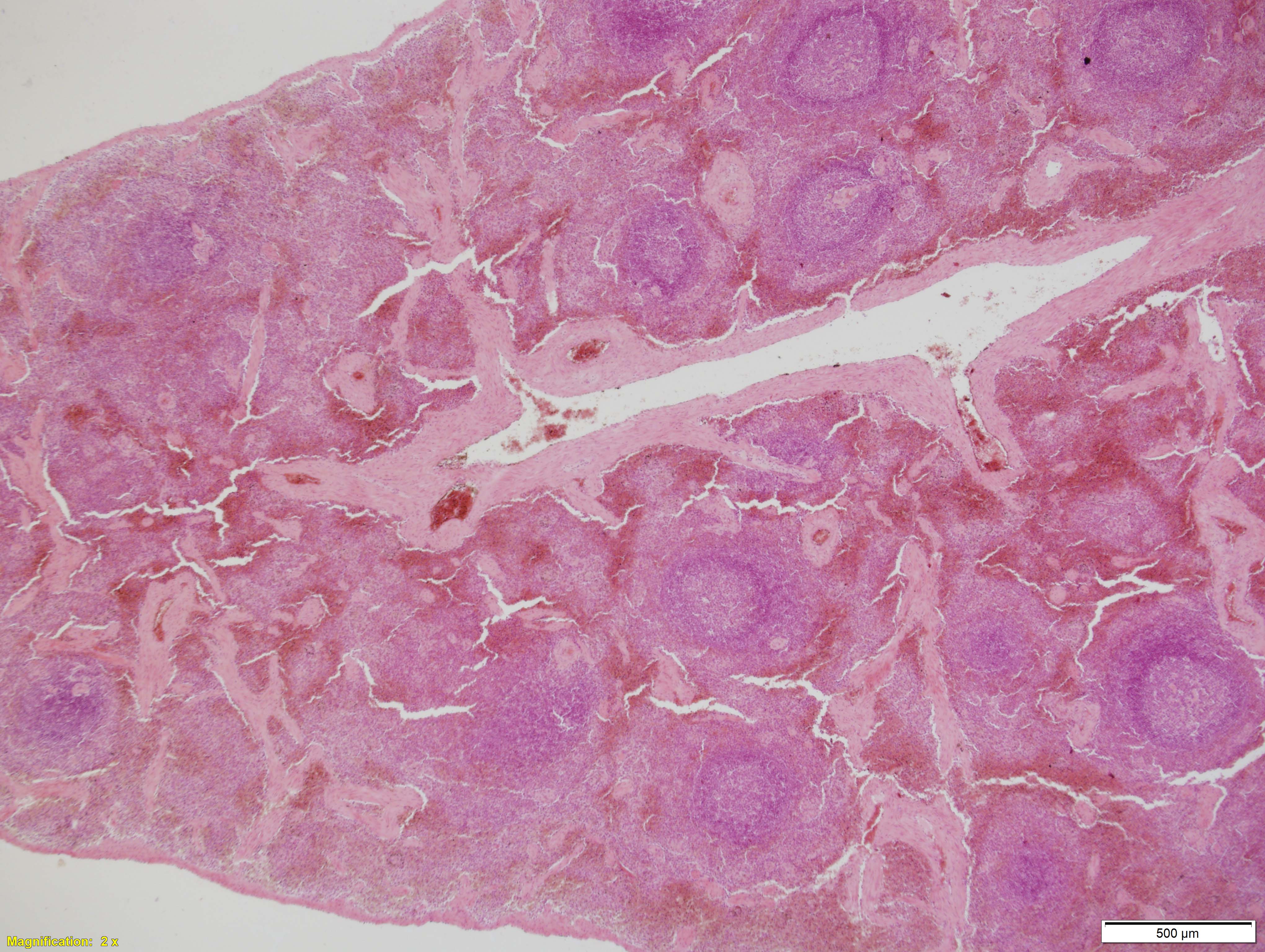 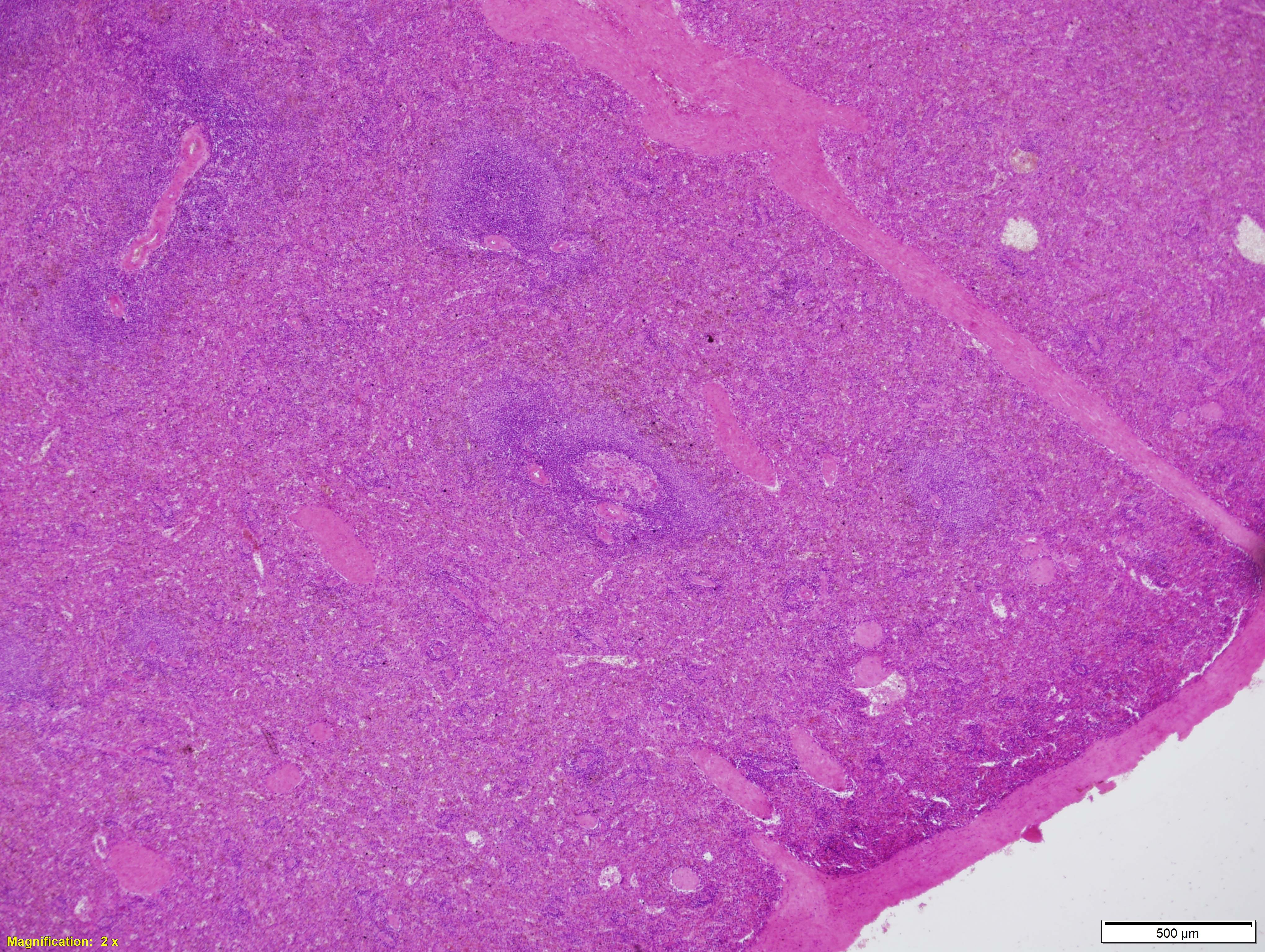 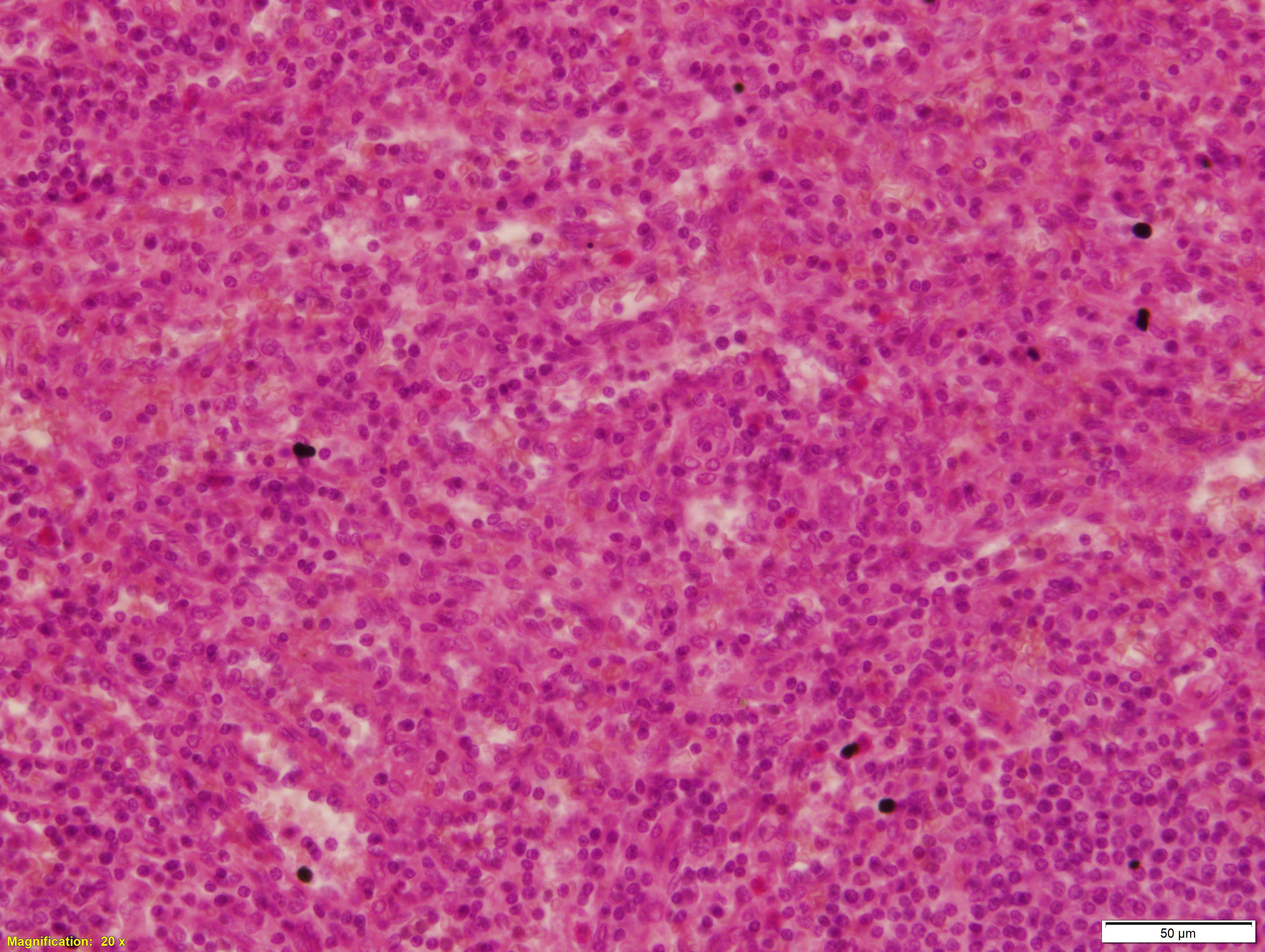 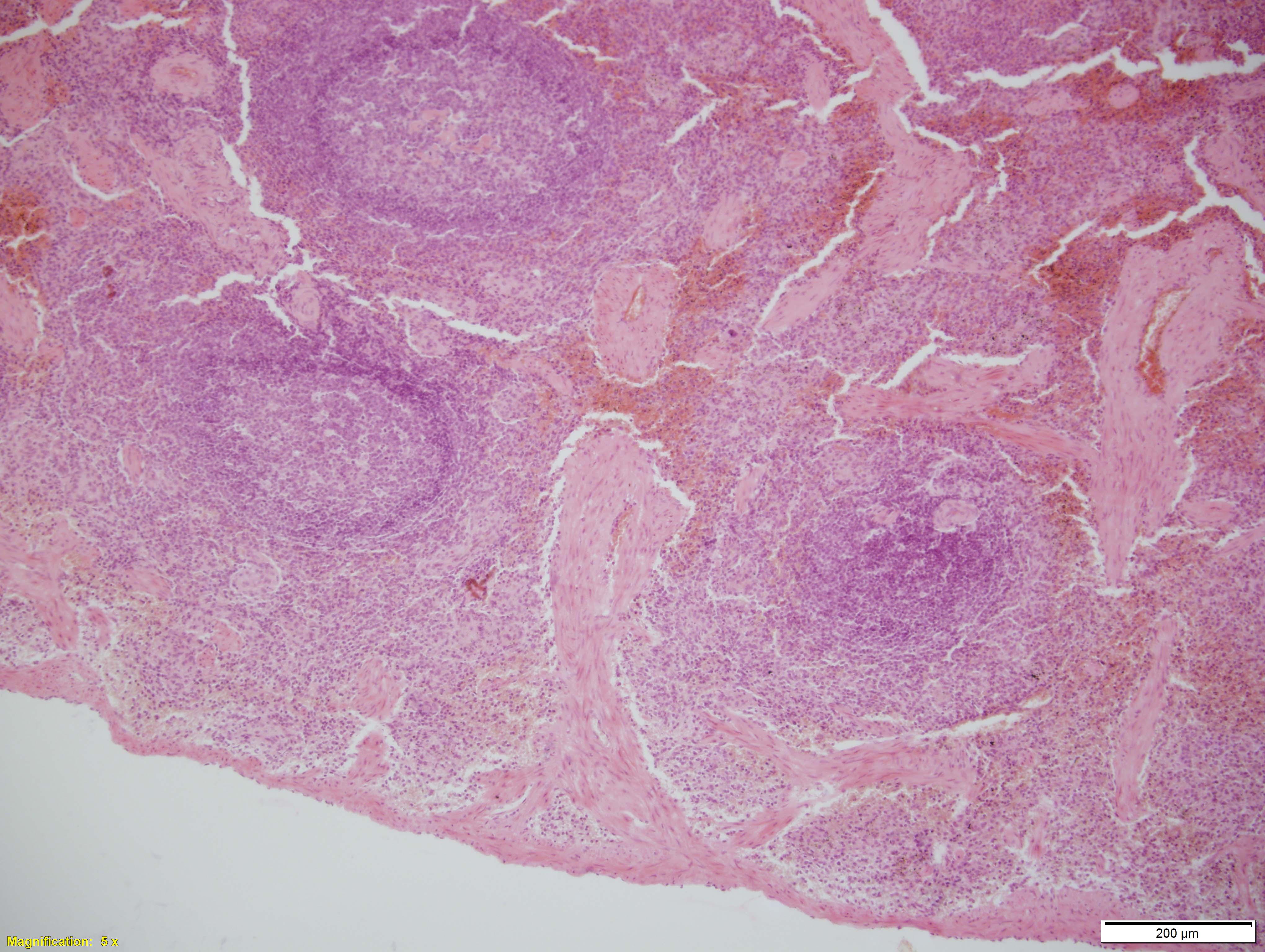 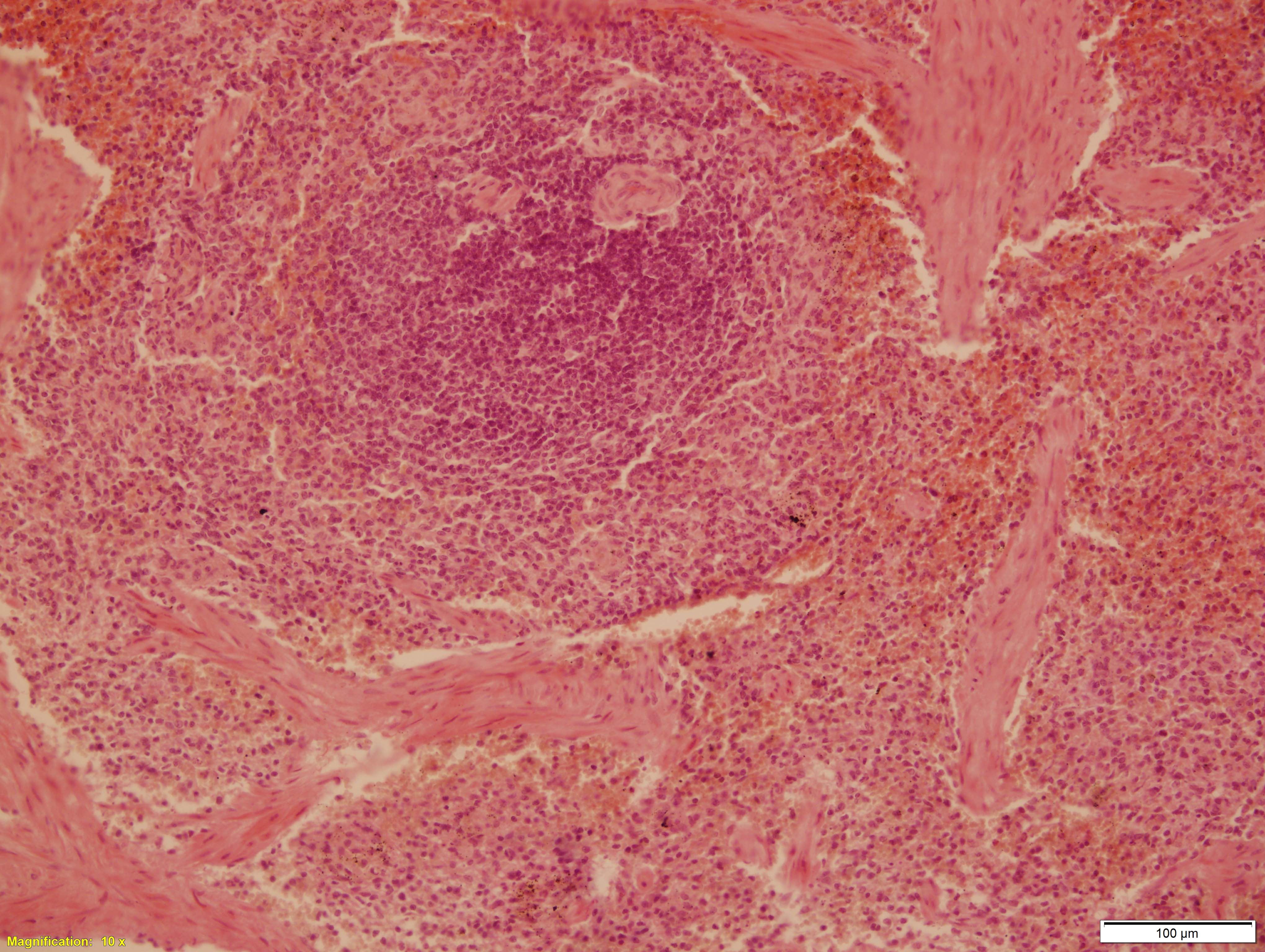 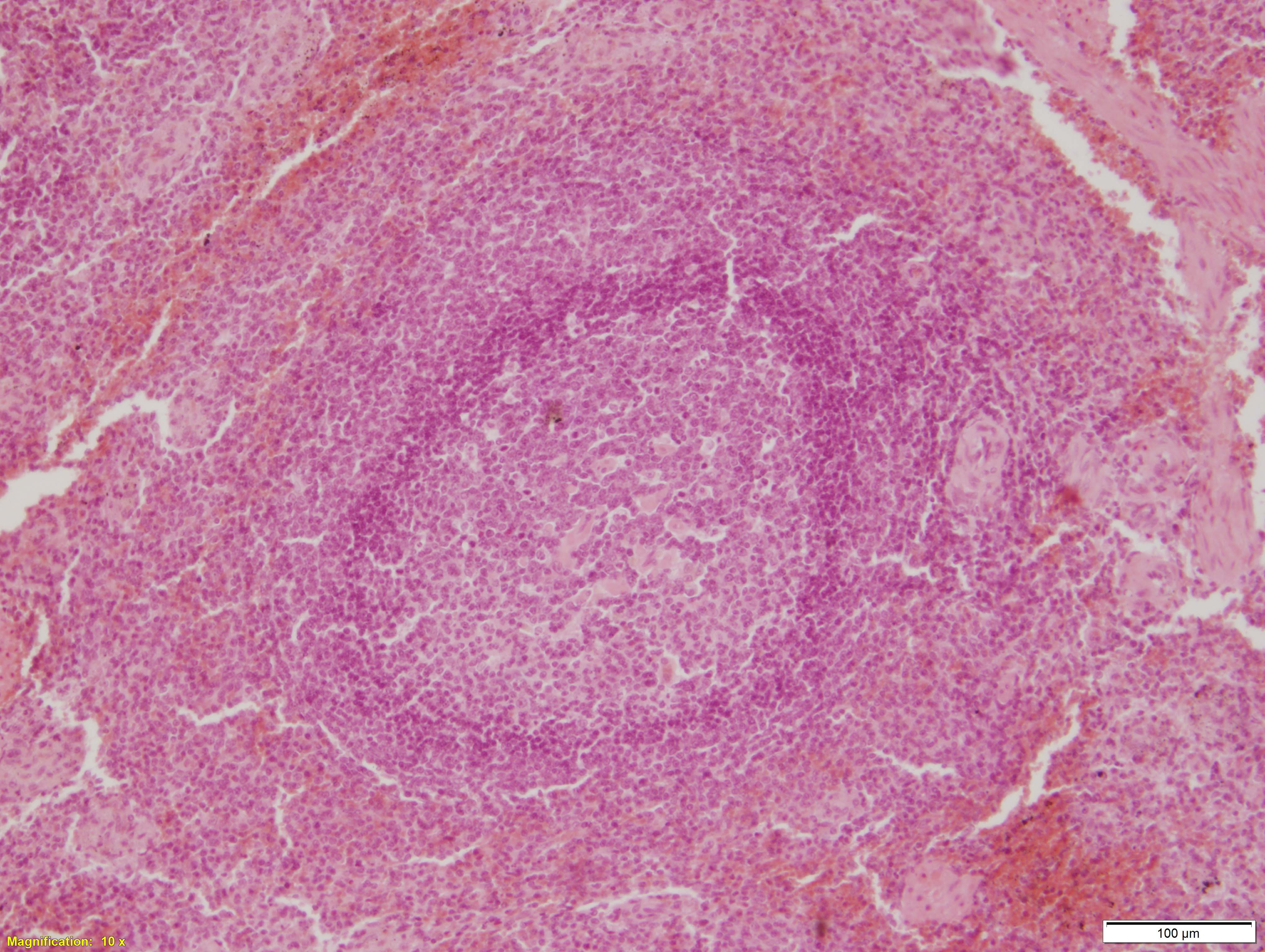 Mandle (tonsilla)
Sekundární lymfatický orgán
Entodermální původ
Lymfoidní tkáň opouzdřená mnohovrstevným epitelem
Ochrana organismu před antigeny vstupujícími přes nosní a ústní dutinu

Patrové
Nosní (nepárová)
Podjazykové
vícevrstvý epitel
lymfocyty infiltrující řídké vláknité pojivo
primární lymfatický uzlík
sekundární lymfatický uzlík s germinálním centrem
krypta
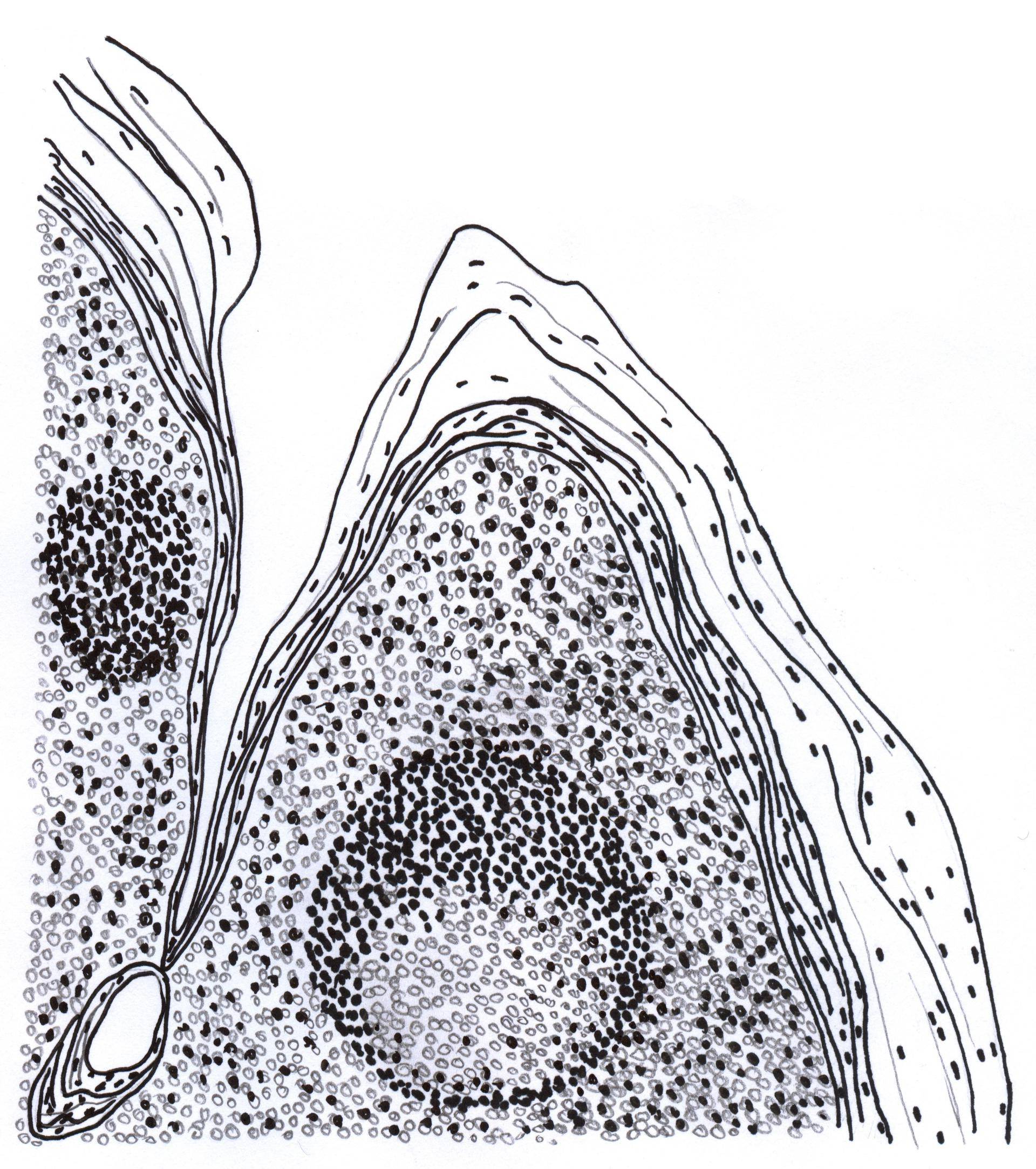 Mandle (tonsilla) - struktura
Souvislý pás lymfoidní tkáně pod vícevrstevným dlaždicovým epitelem
Krypty – patrové mandle
Lymfatické uzlíky
Mandle (tonsilla)
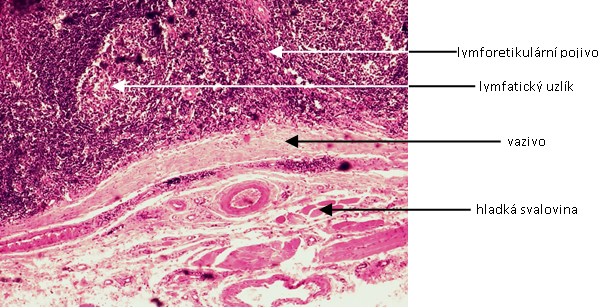 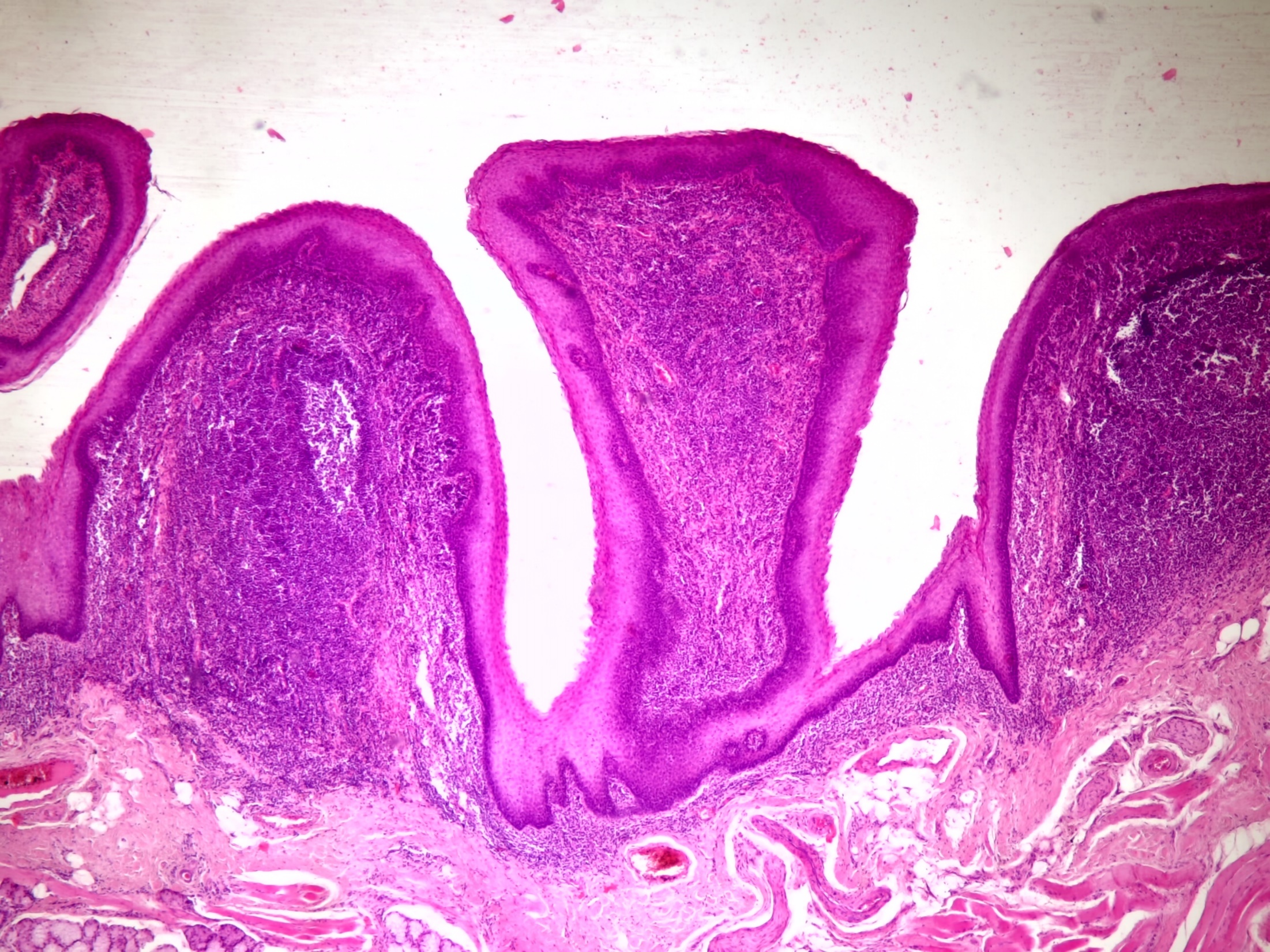 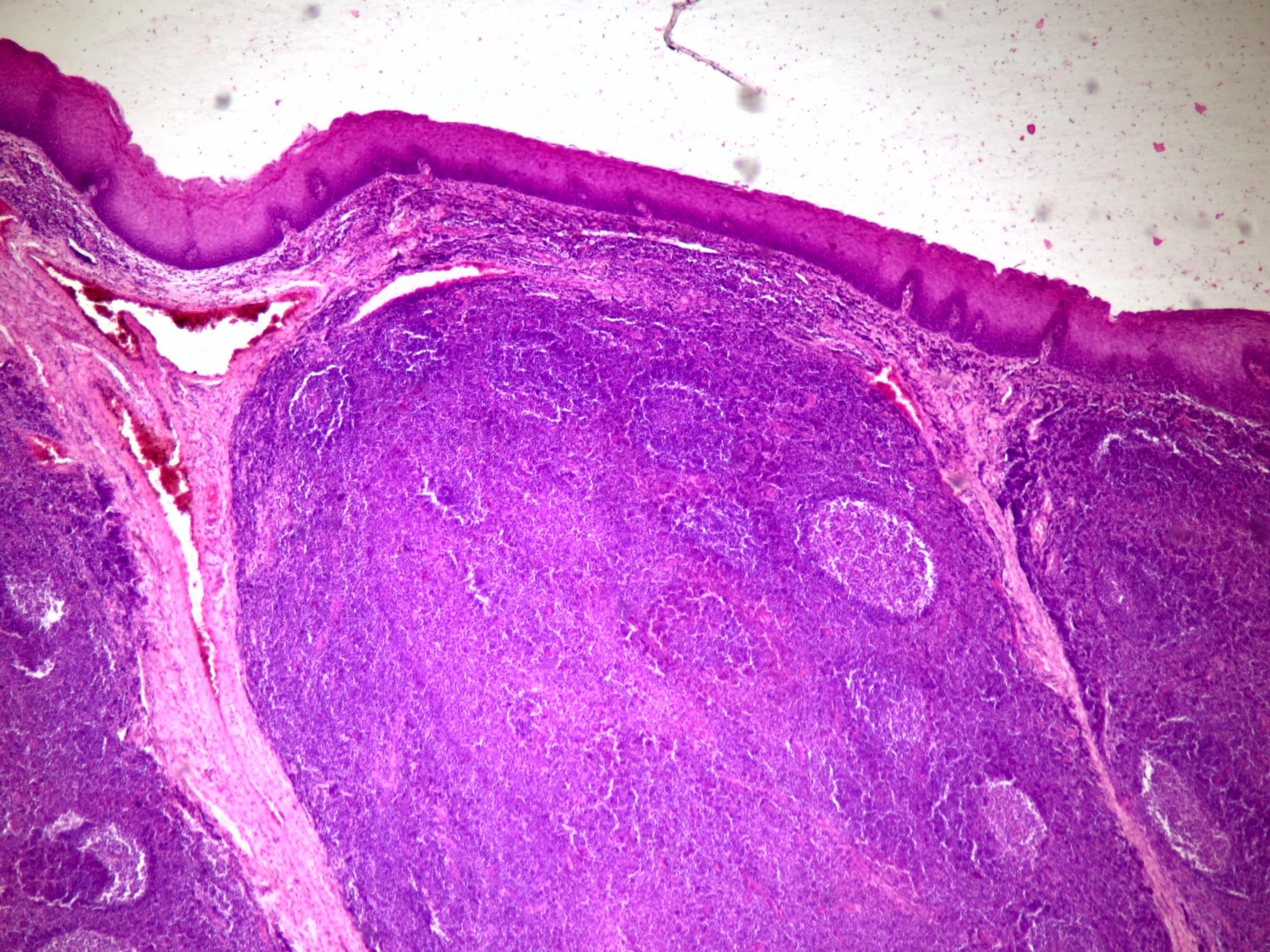 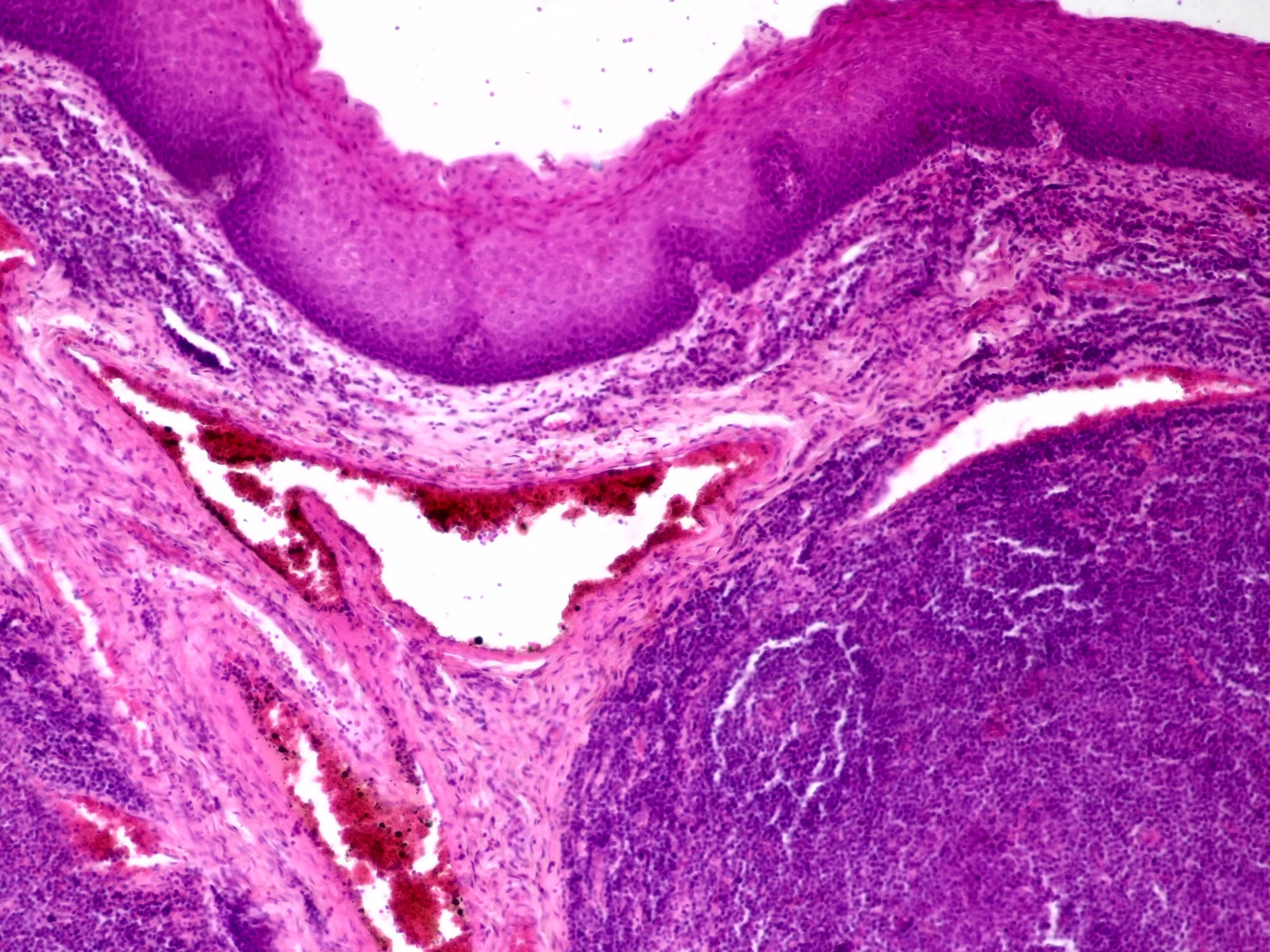 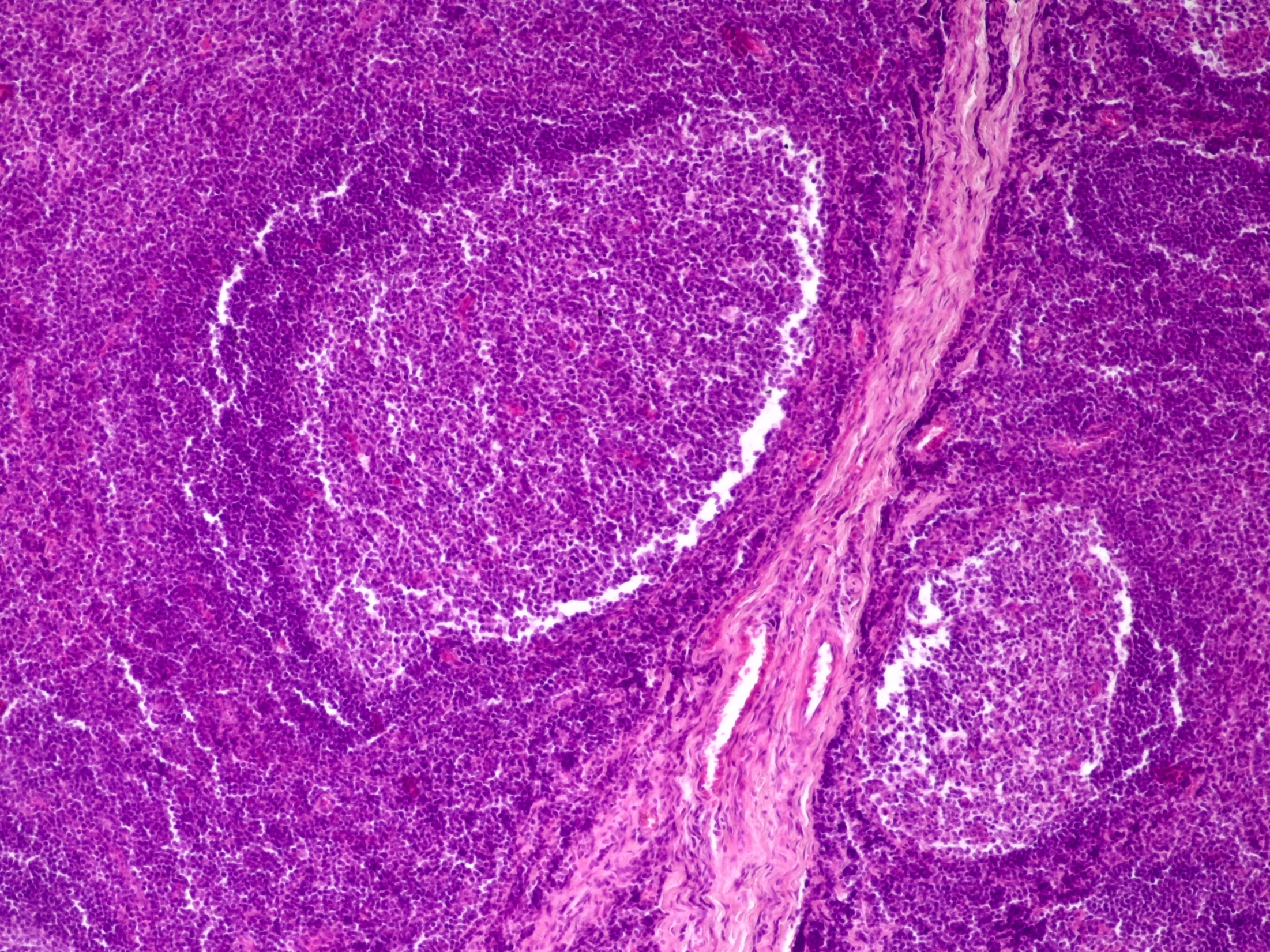 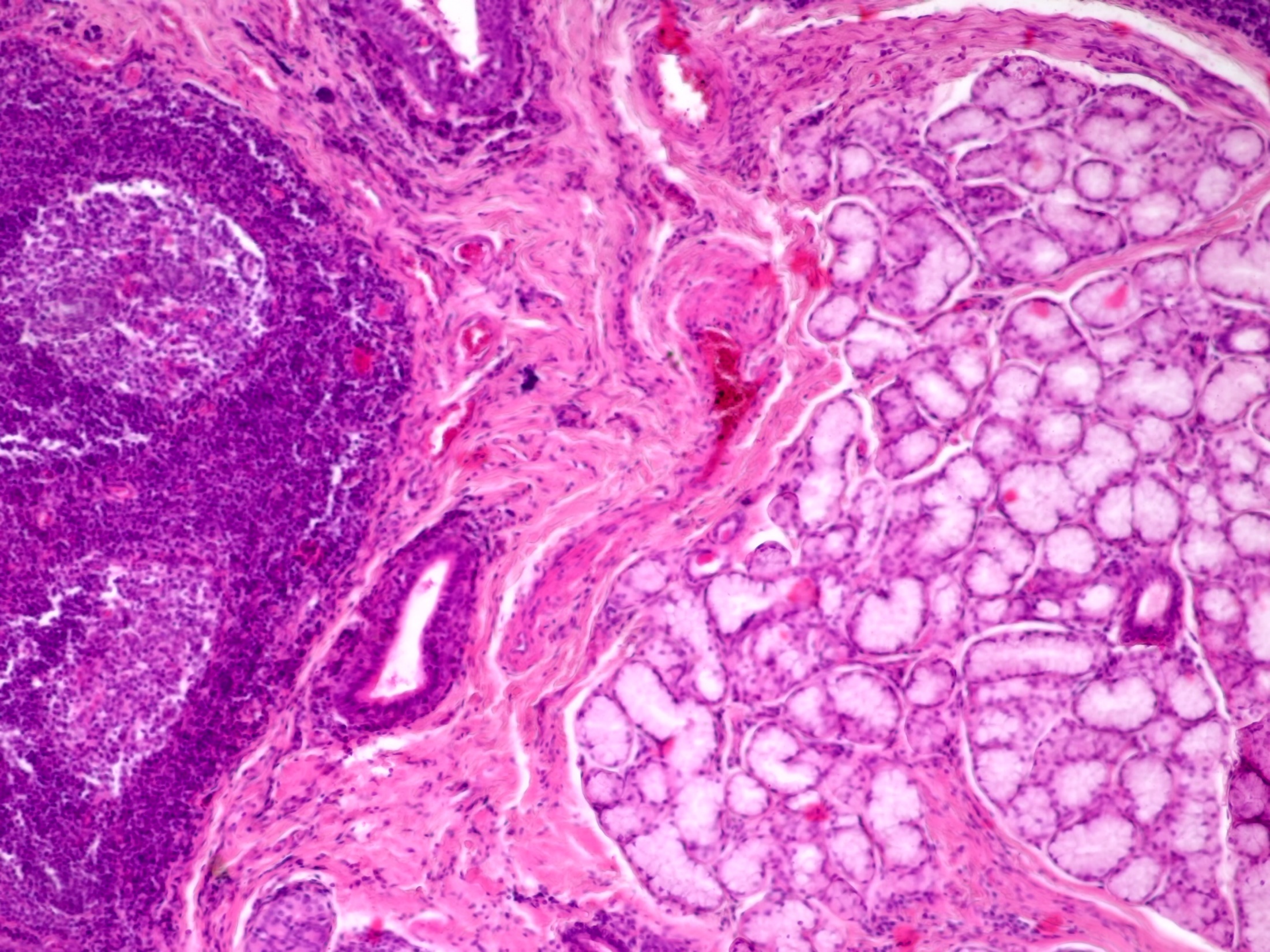 Peyerovy pláty (plaky)
Sekundární lymfatický orgán
Obrana trávicího systému před infekcí
Organizovaná neopouzdřená lymfatická tkáň slizničního imunitního systému
V lamina propria mucosae tenkého střeva a apendixu
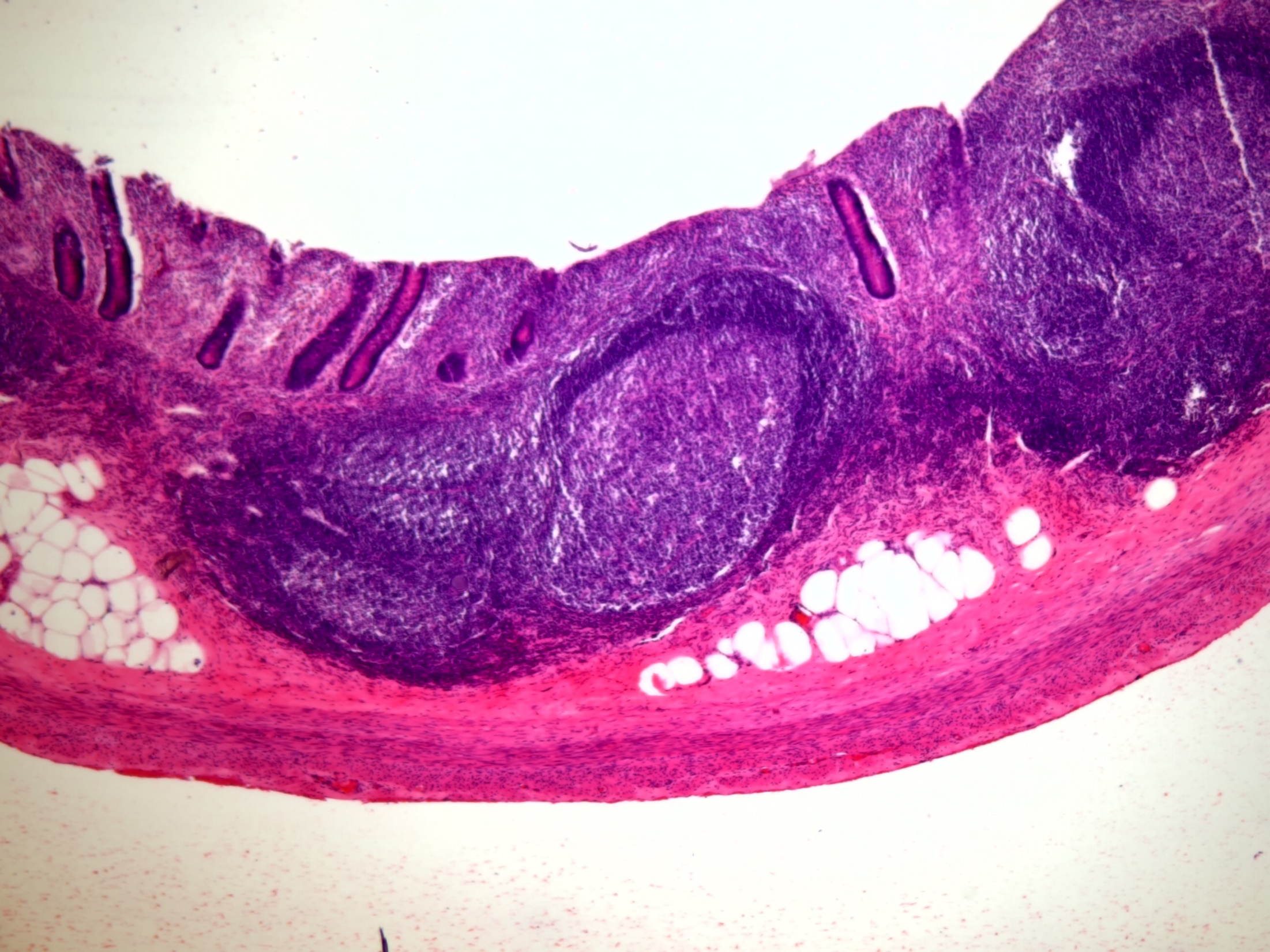 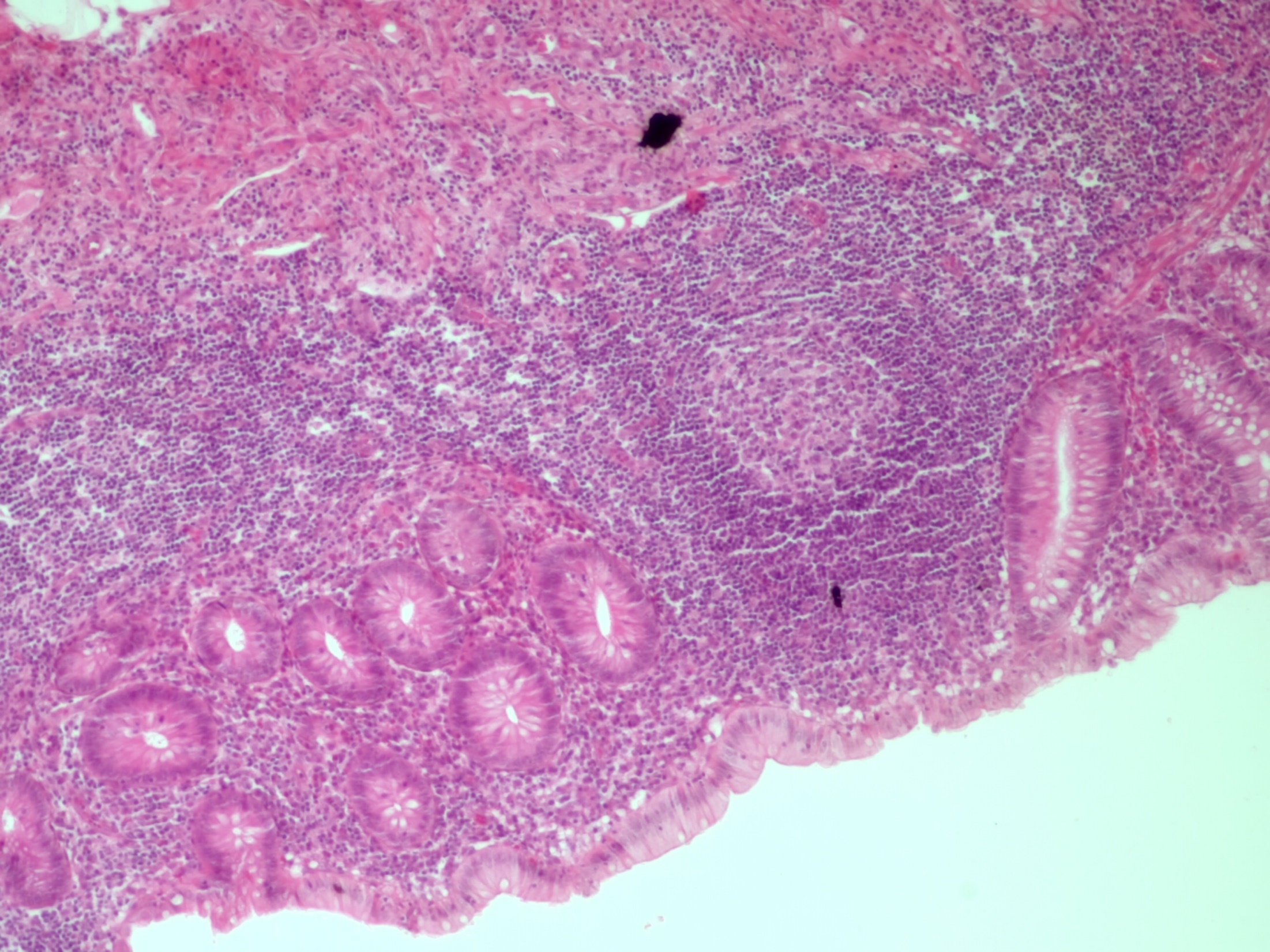 Neopoudřená lymfatická tkáň
MALT – mucosa-associated lymphoid tissue
GALT – gut
BALT – bronchus
NALT – nasal
lamina epithelialis
lamina propria mucosae
krypta
tunica submucosa
sekundární lymfatické uzlíky
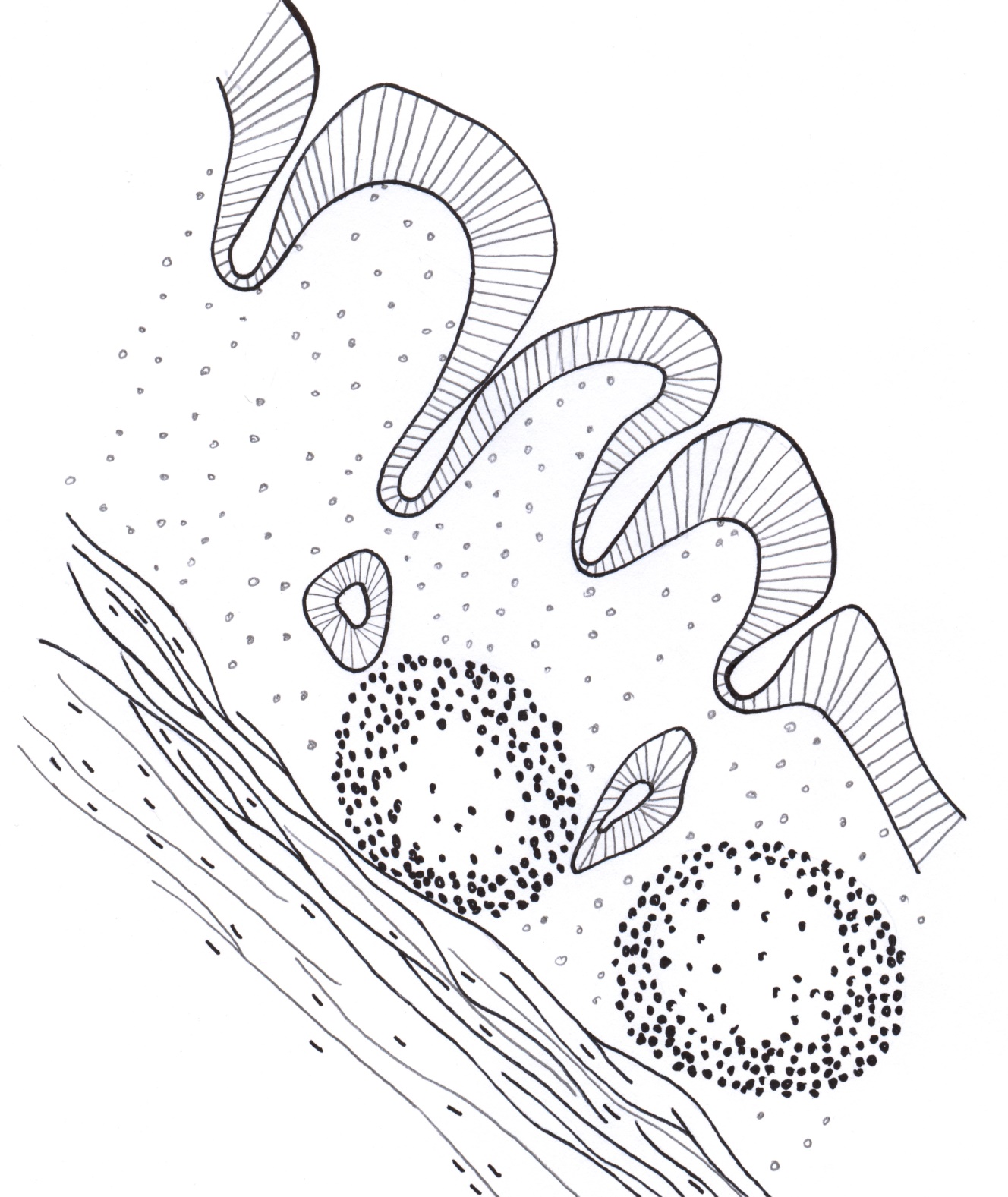 Peyerovy pláty (plaky) - struktura
Nakupení lymfatických uzlíků
T lymfocyty – periferie
B lymfocyty – germinální centra
APC - FDC (folikulární dendritické buňky); DC; makrofágy
Epitel asociovaný s folikuly (FAE)
M-buňky – pinocytóza
Intraepitelové lymfocyty – většinou T lymfocyty
Peyerovy pláty (plaky)
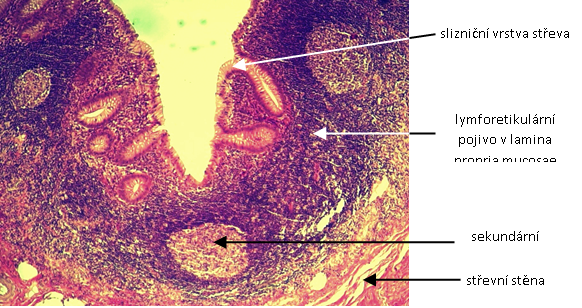